Муниципальное автономное дошкольное образовательное учреждение Новолялинского городского округа «Детский сад № 10 «Снежок»
Отчёт о проделанной работе за летний оздоровительный период в разных возрастных группах
2022
Цель: объединить усилия взрослых: сотрудников ДОУ и родителей (законных представителей) воспитанников по созданию условий, способствующих оздоровлению детского организма в летний период; эмоциональному, личностному, познавательному развитию ребёнка.
Для реализации данной  цели  были поставлены следующие задачи:
1. Создавать условия, обеспечивающие охрану жизни и здоровья детей, предупреждение
заболеваемости и травматизма.
2. Реализовывать систему мероприятий, направленную на оздоровление и физическое
развитие детей, их нравственное воспитание, развитие любознательности, познавательной
активности, исследовательской и проектной деятельности, привитие любви и бережного
отношения к природе, формирование привычки к здоровому образу жизни.
3. Обеспечивать эмоциональное благополучие воспитанников, используя
индивидуальный подход.
4. Оказывать психолого-педагогическое сопровождение родителям по вопросам
воспитания и оздоровления детей в летний период.
5. Повышать профессиональное мастерство и компетентность педагогов, интегрировать
всех специалистов в рамках единого образовательного пространства.
Виды закаливания:
-воздушные ванны;
-босохождение;
полоскание полости рта кипяченой водой;
 топтание по рефлекторным и мокрым дорожкам;
обливание рук до локтя с постепенным снижением температуры;
 сон без маек.
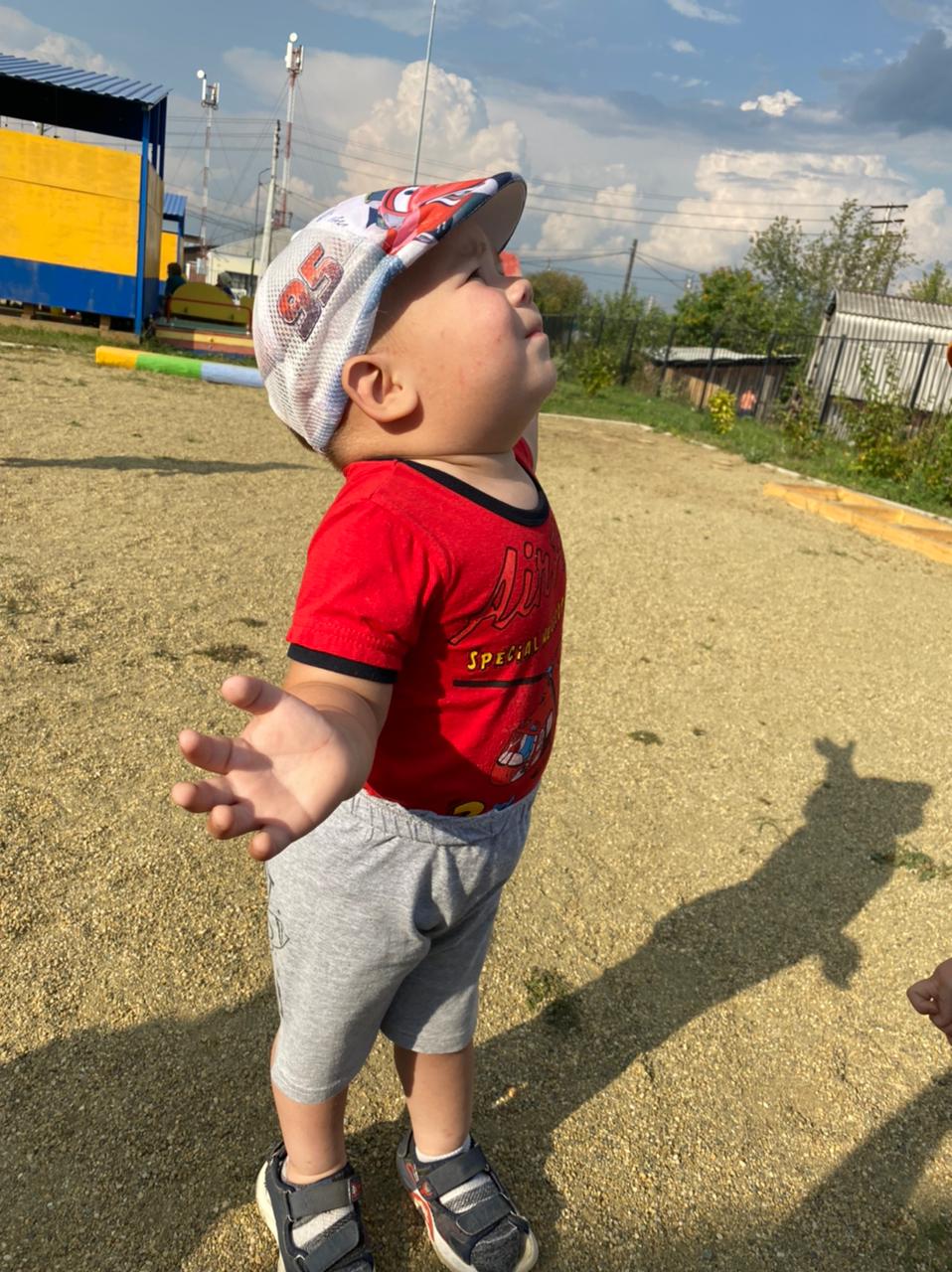 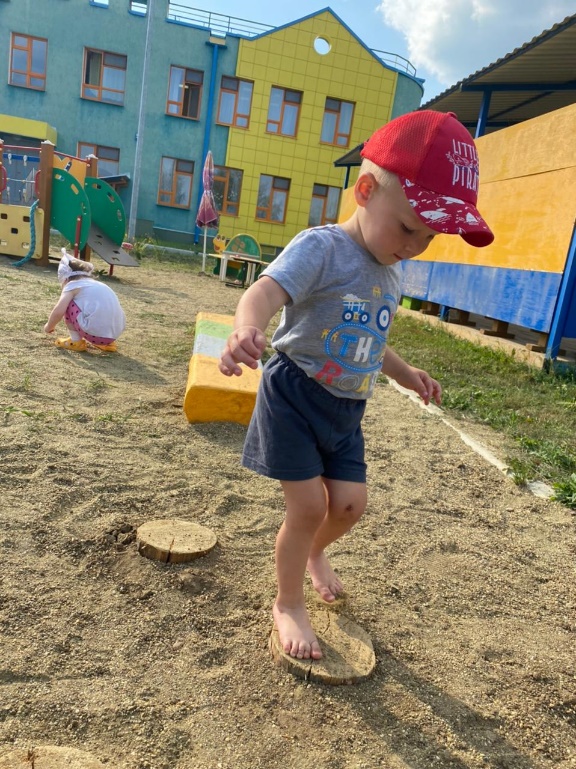 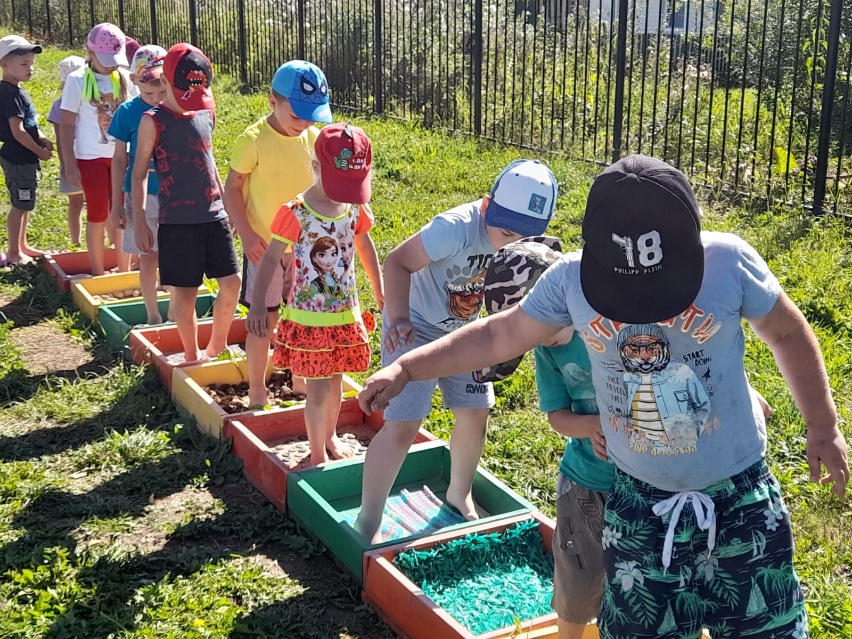 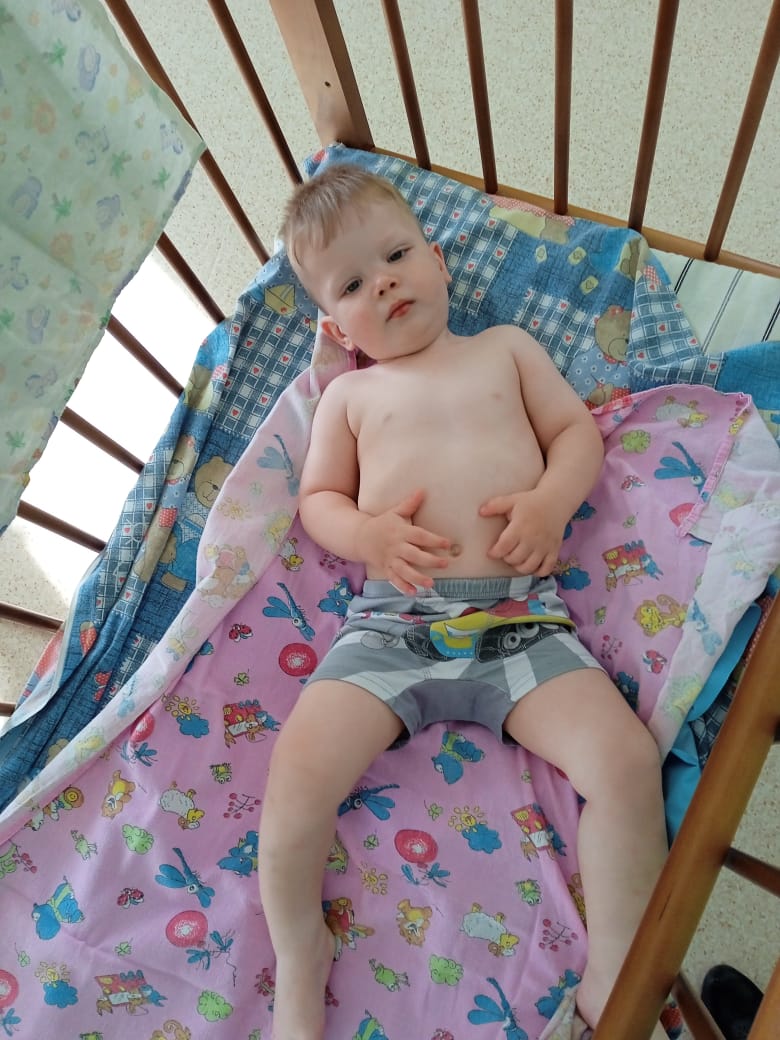 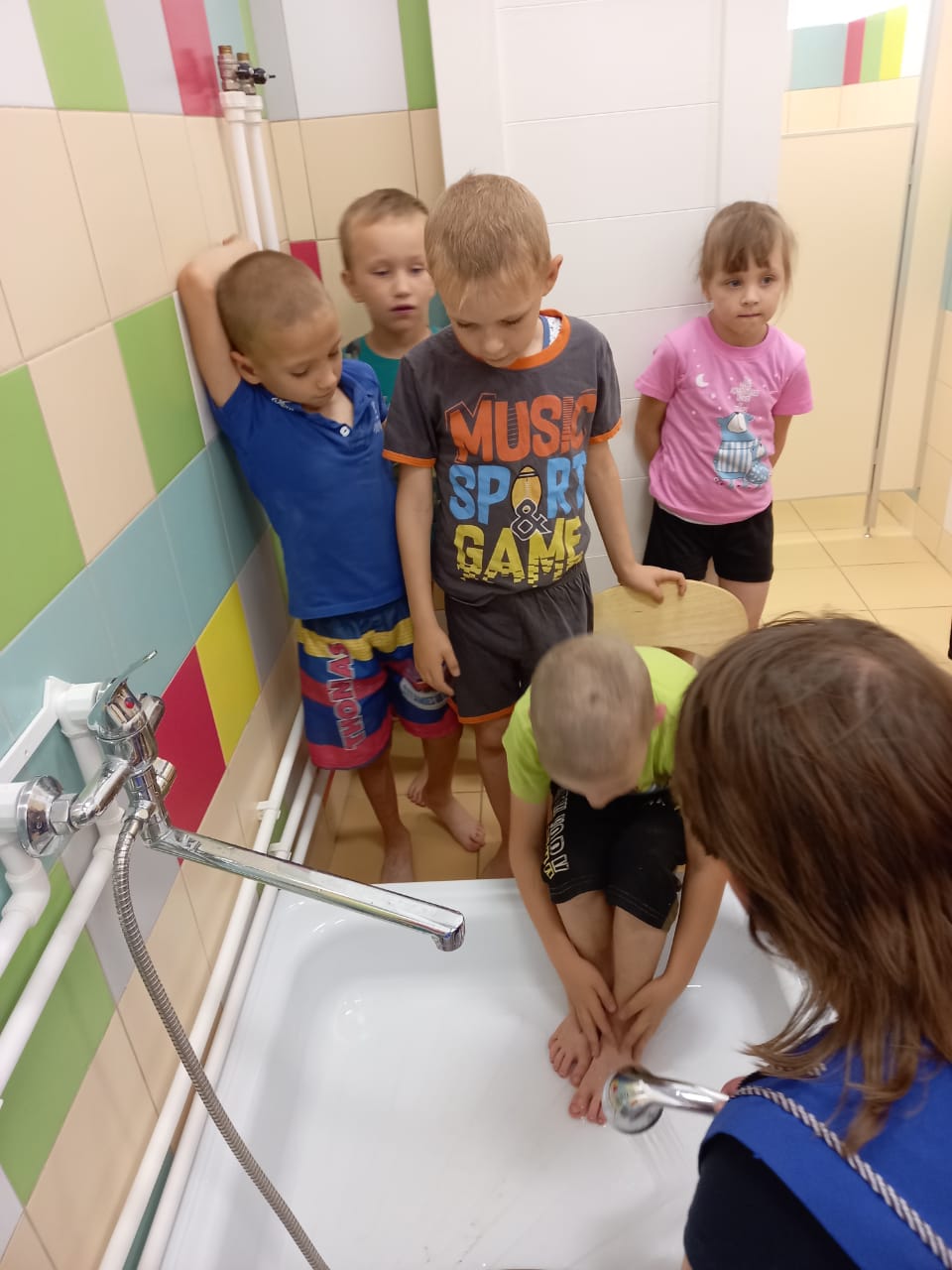 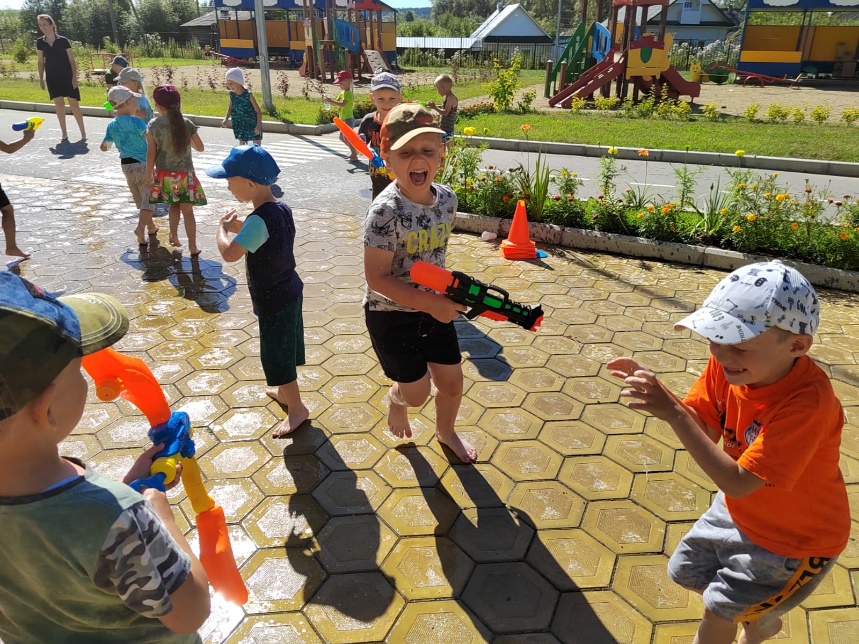 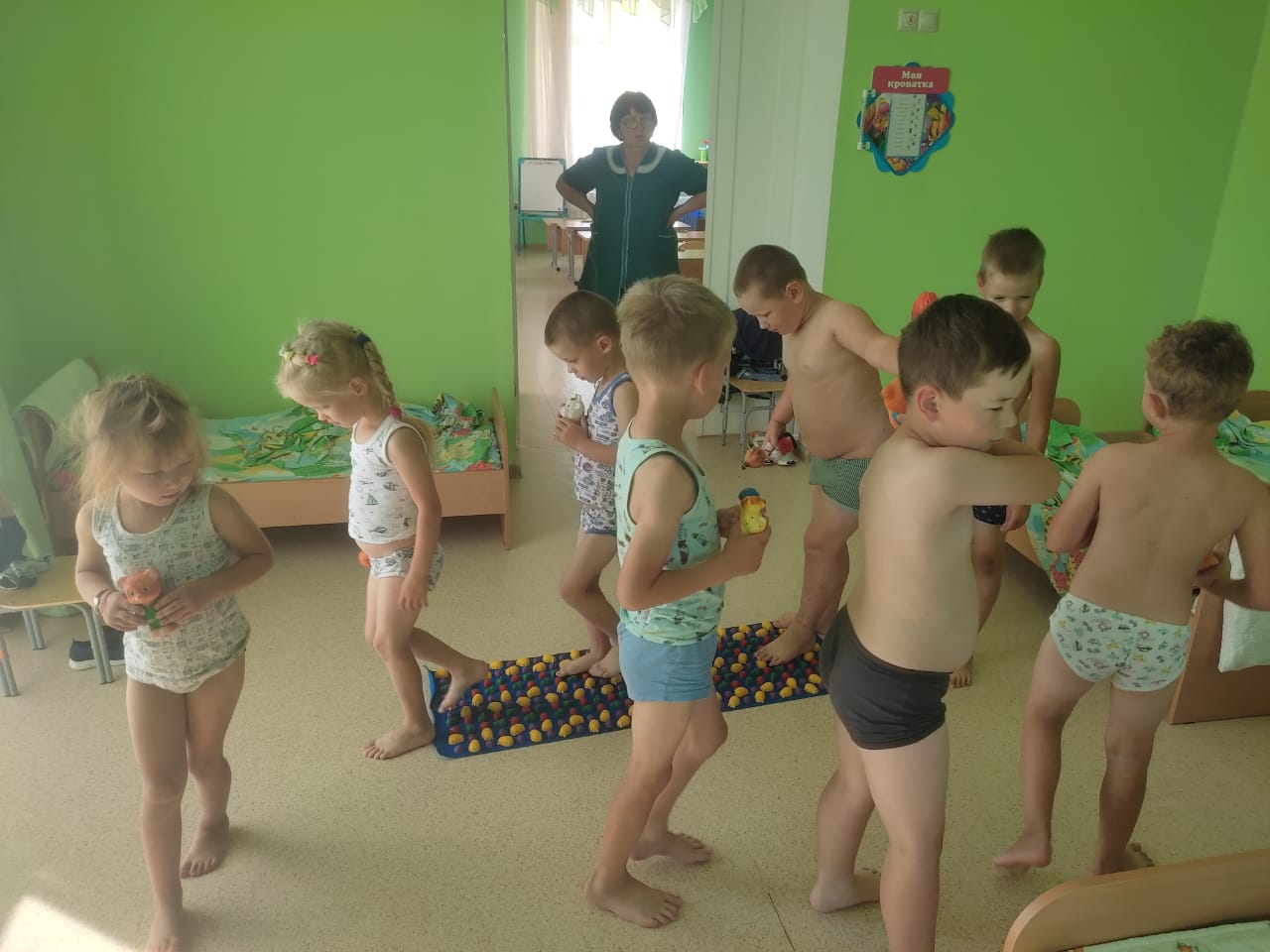 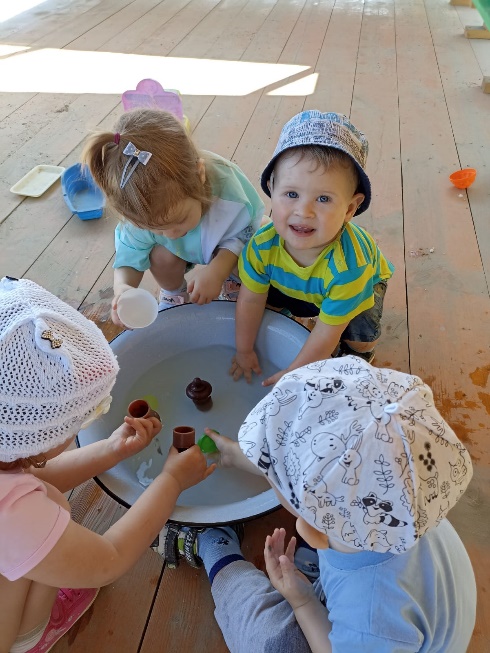 «День защиты детей»
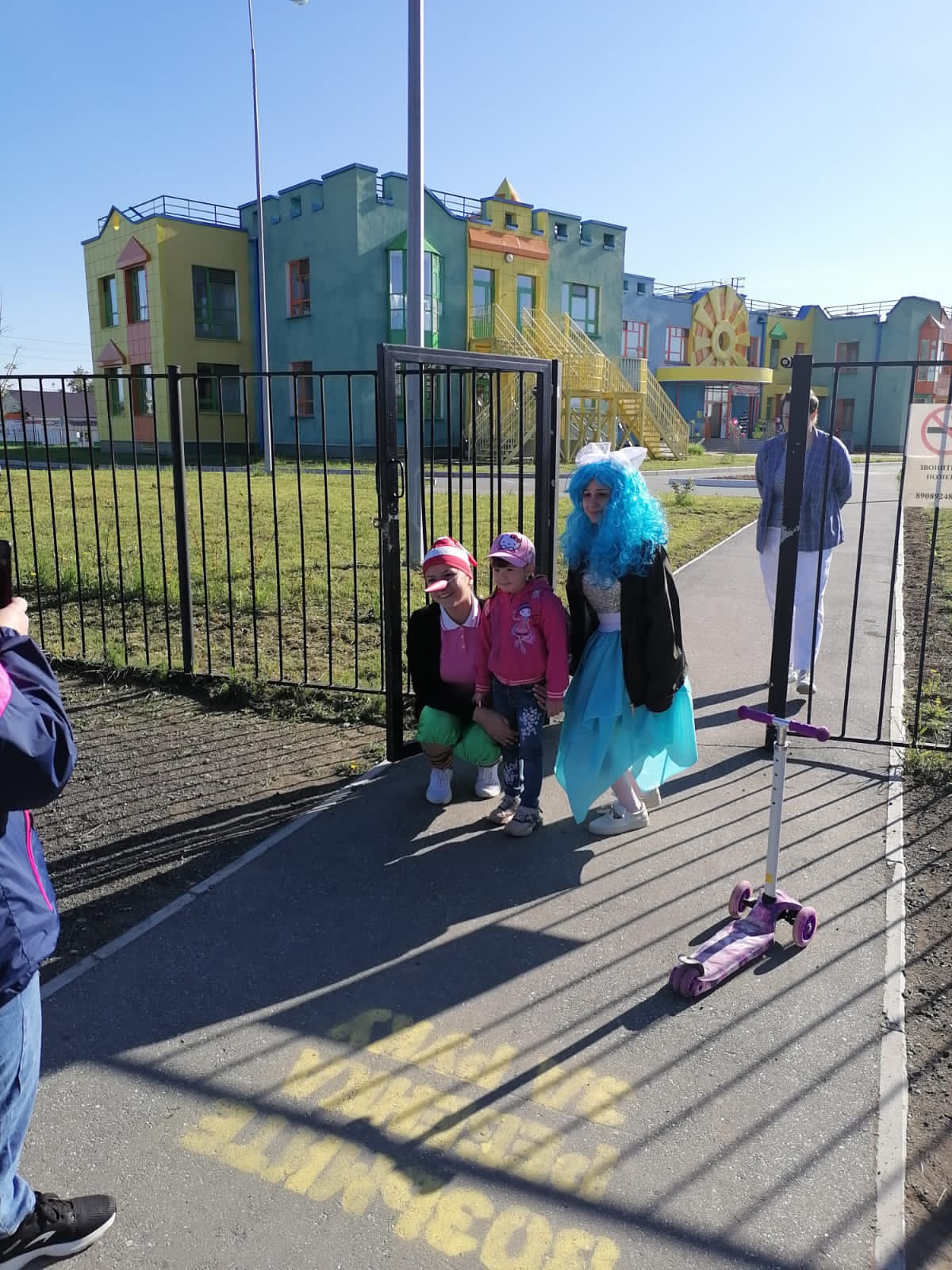 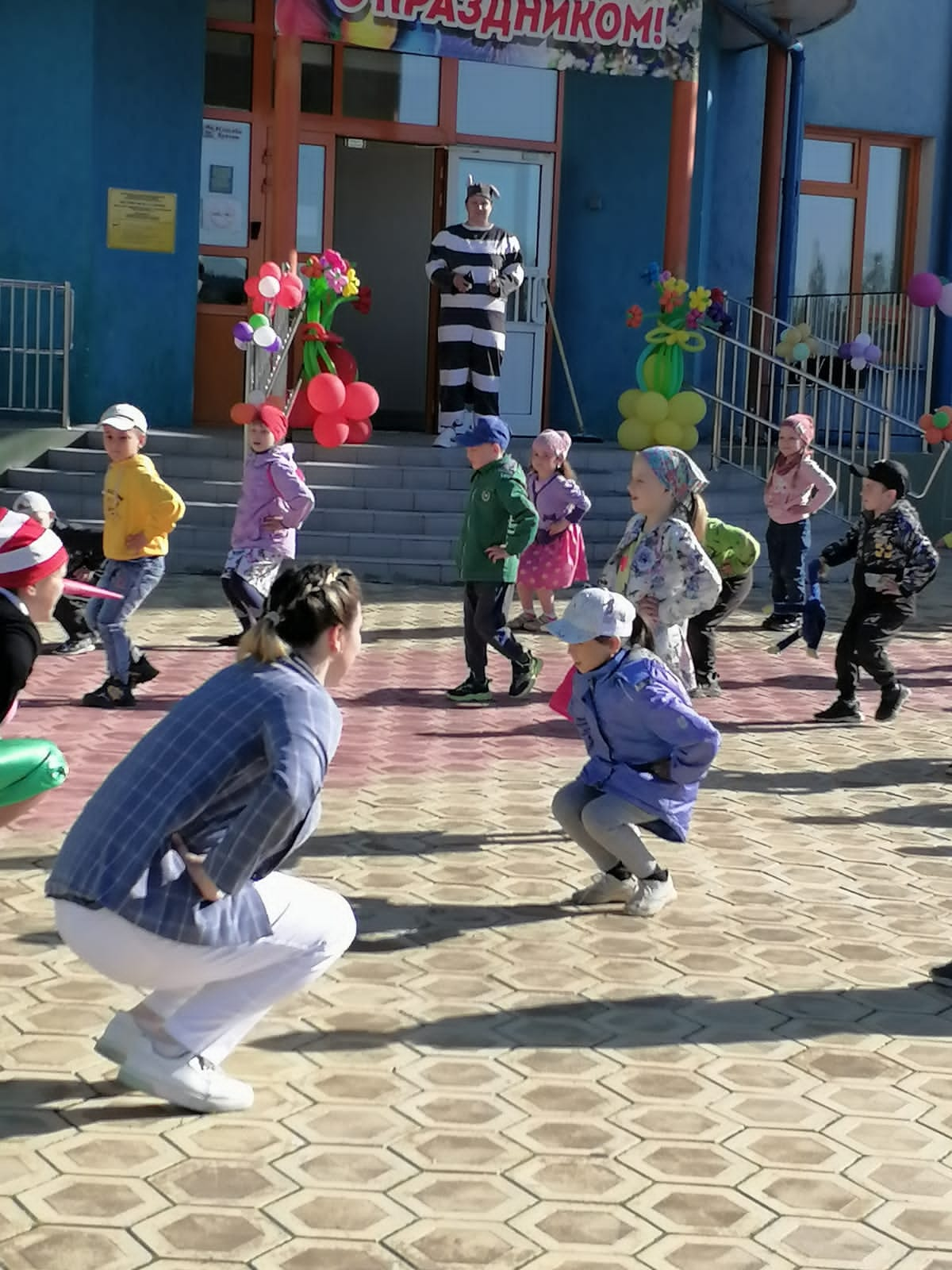 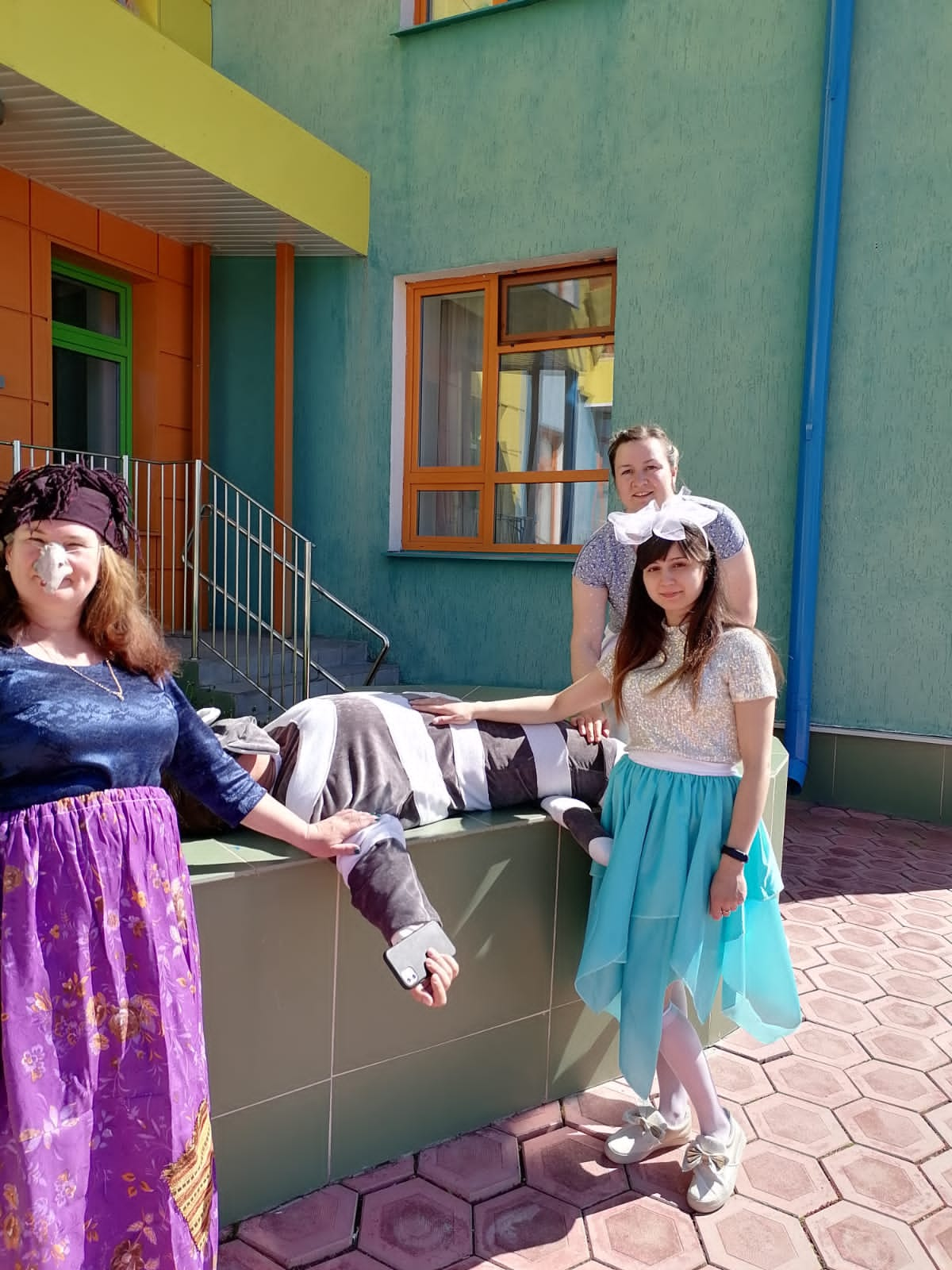 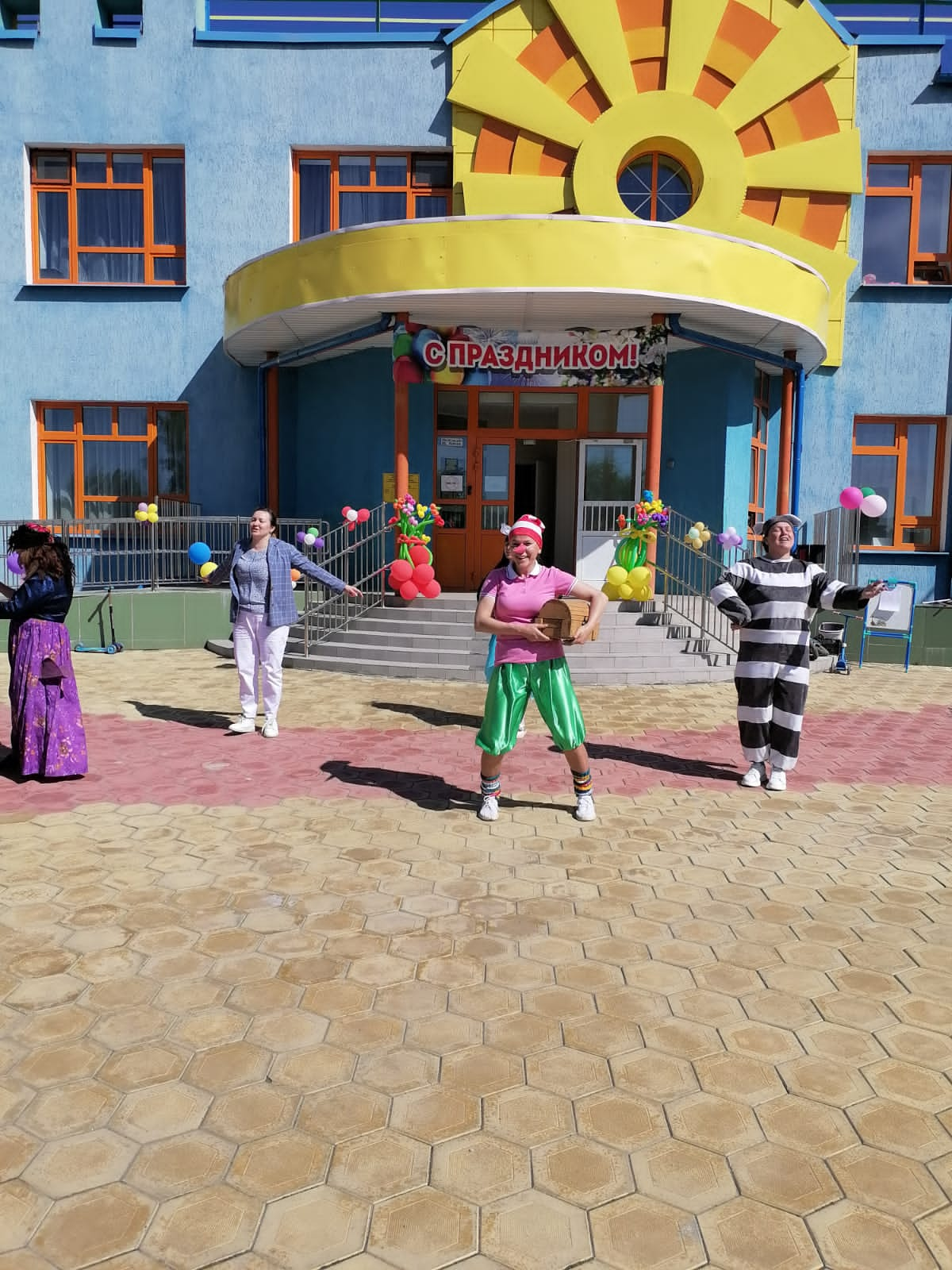 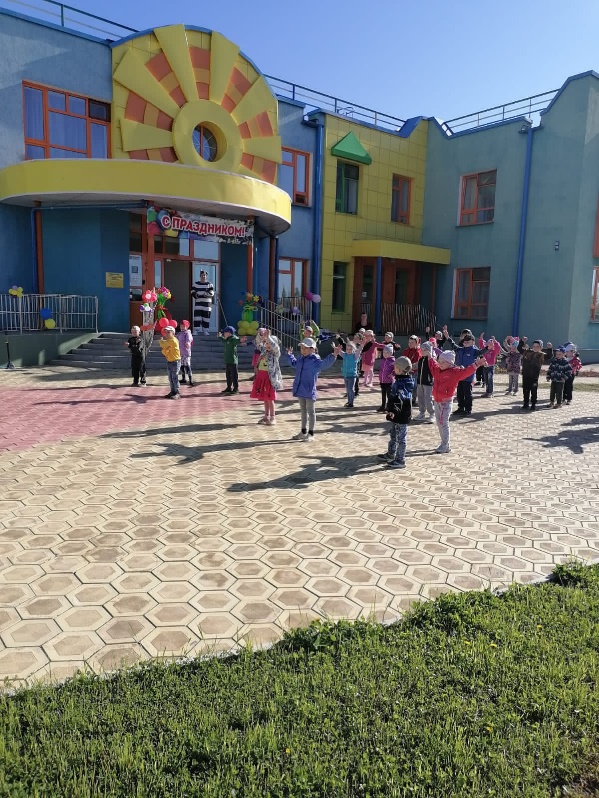 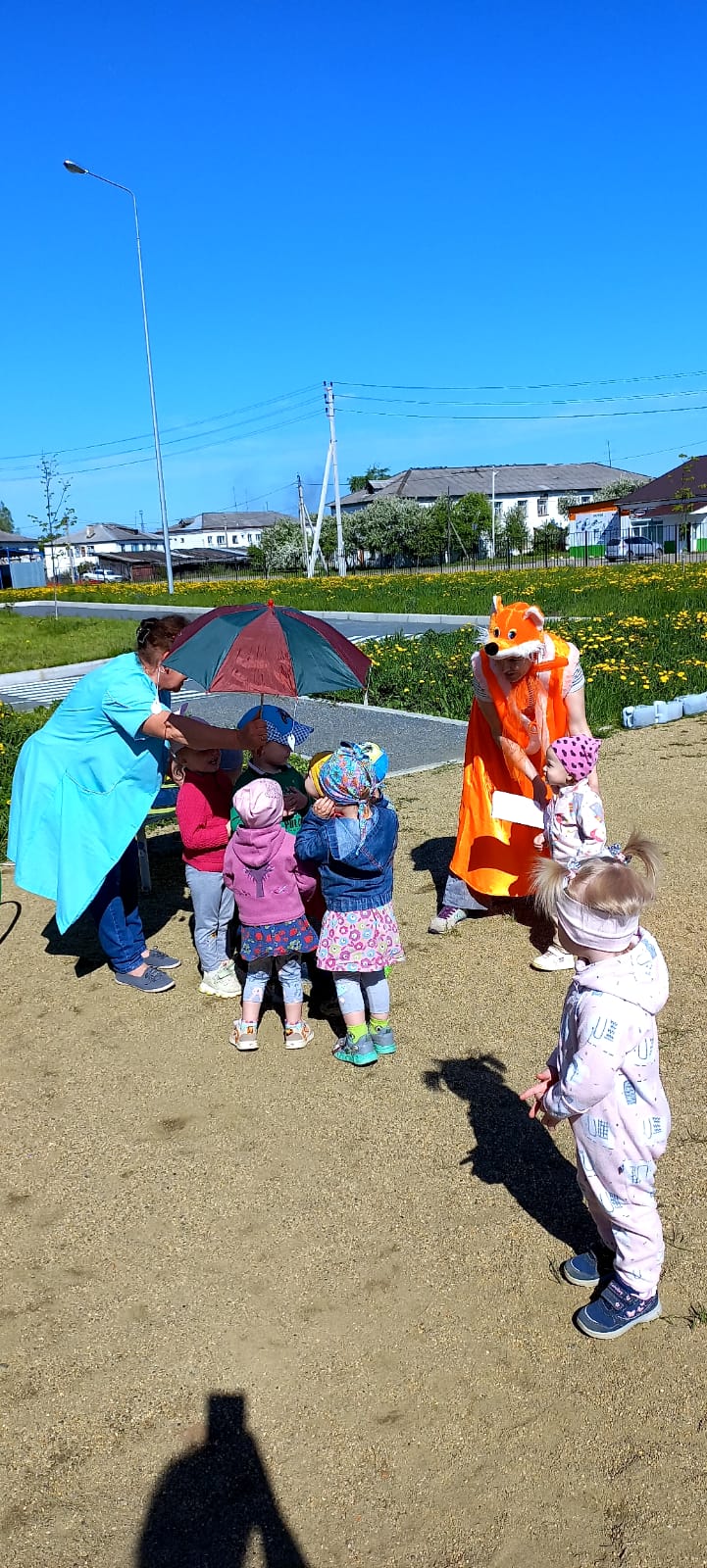 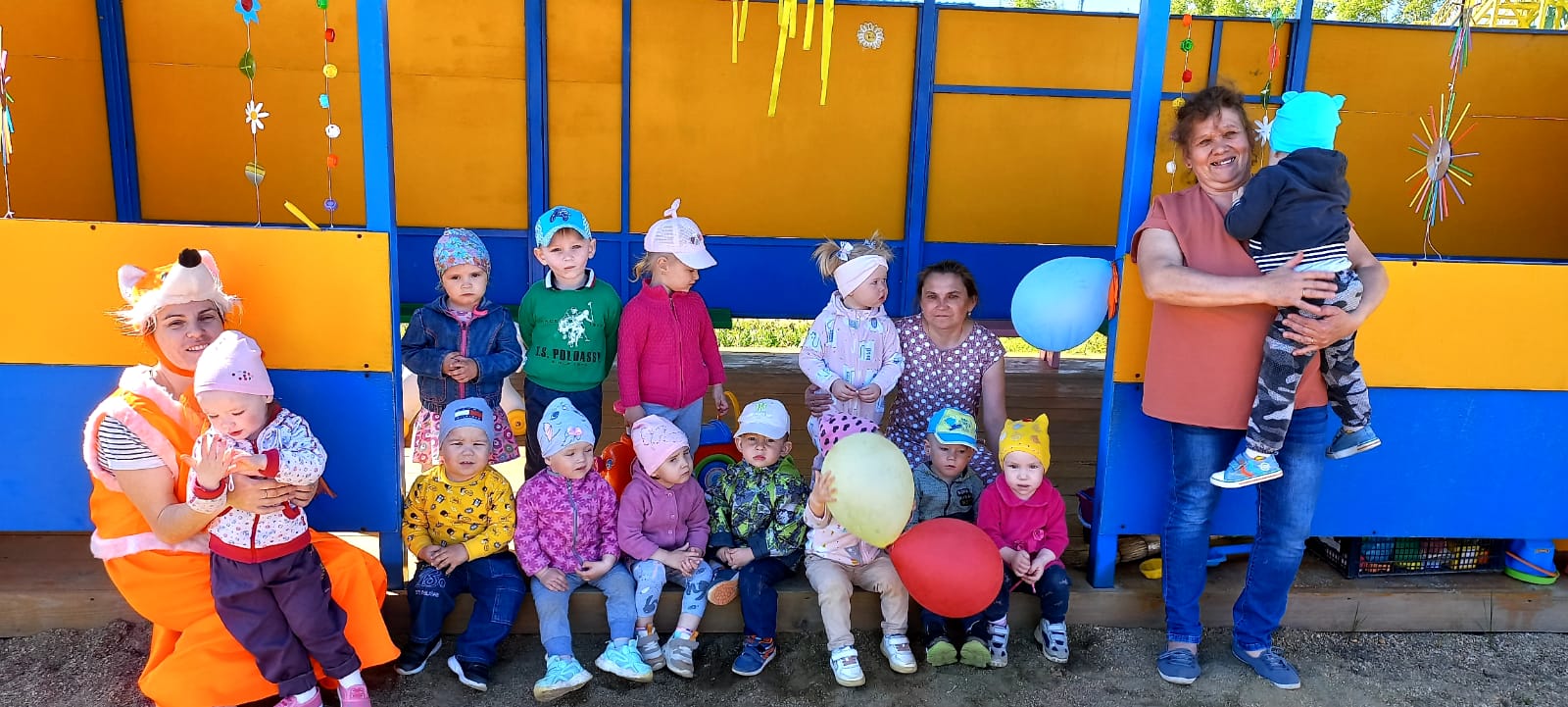 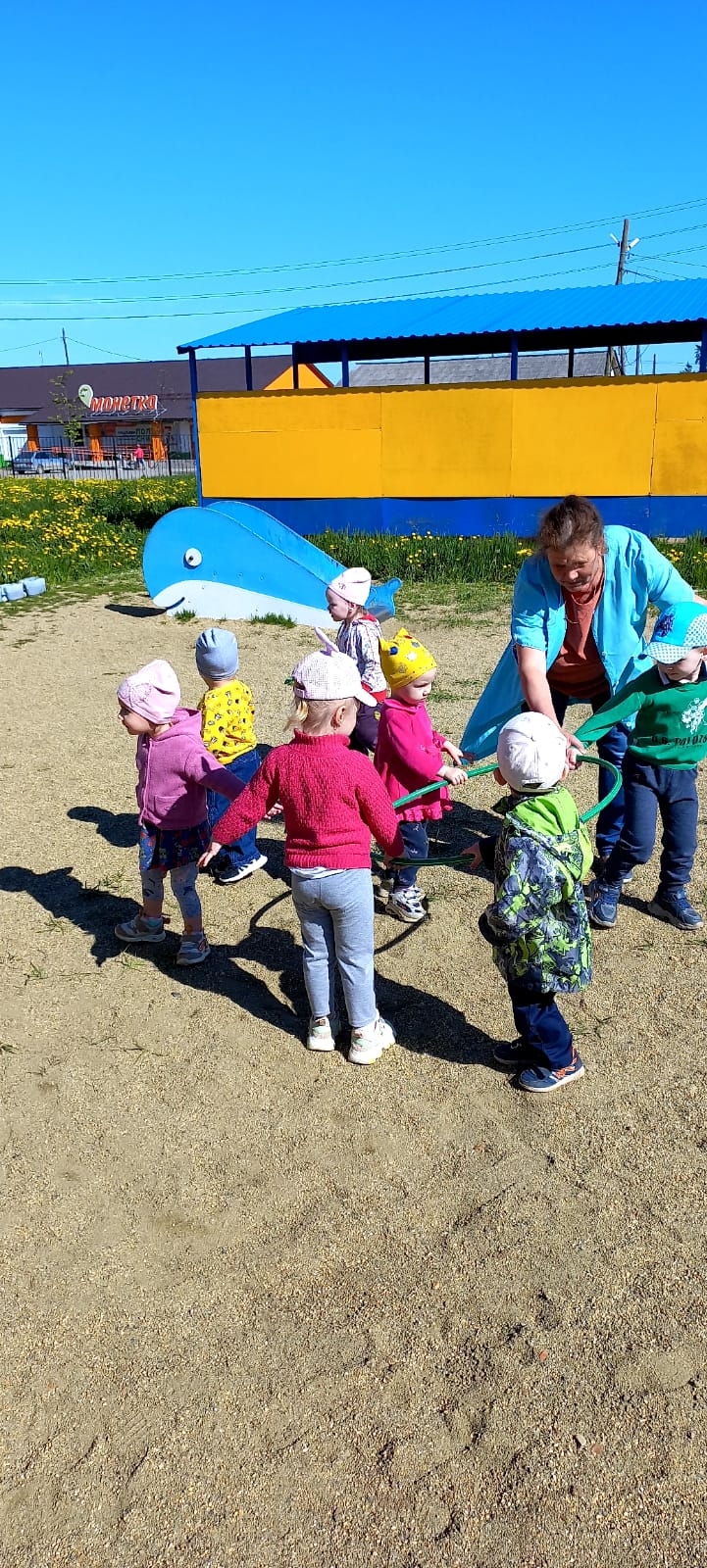 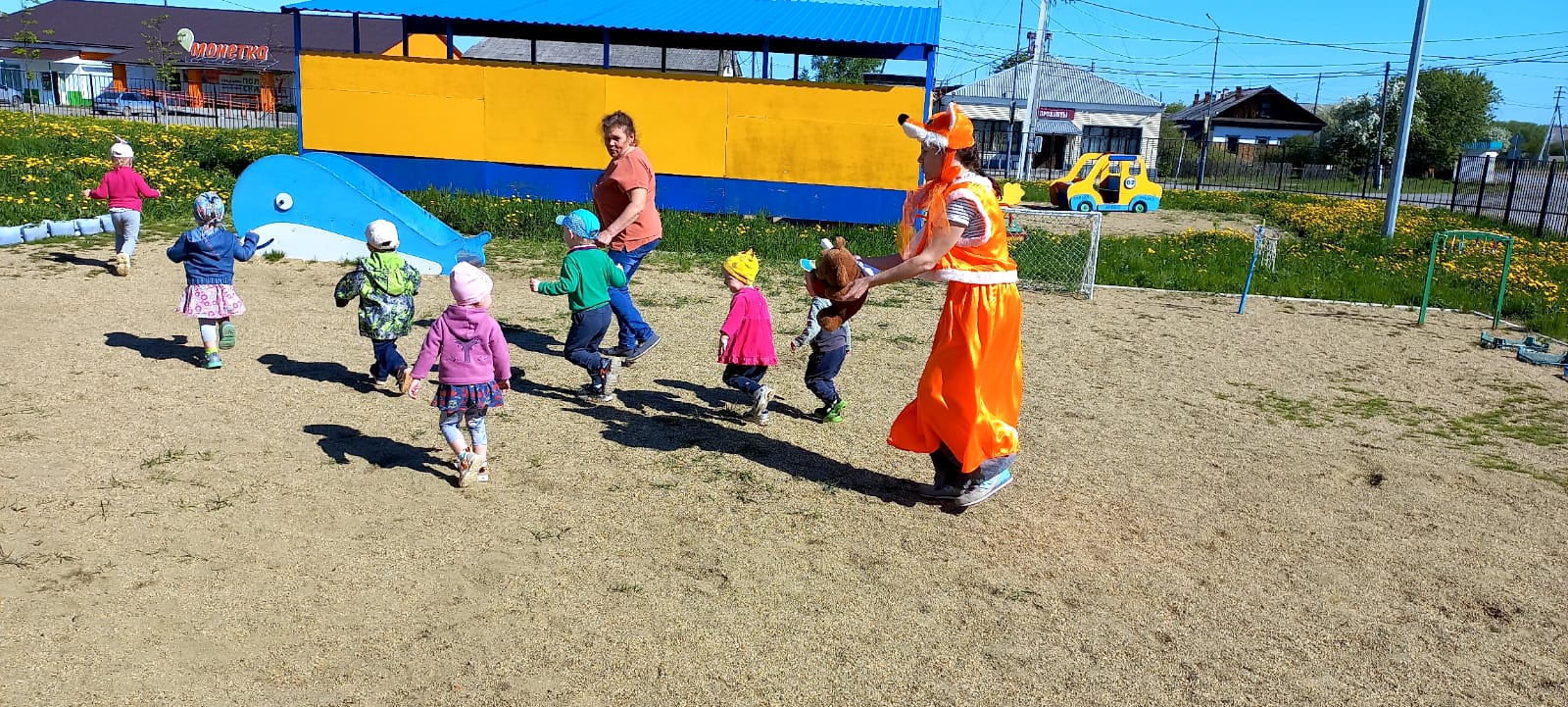 Парад костюмов. Шествие к дню города
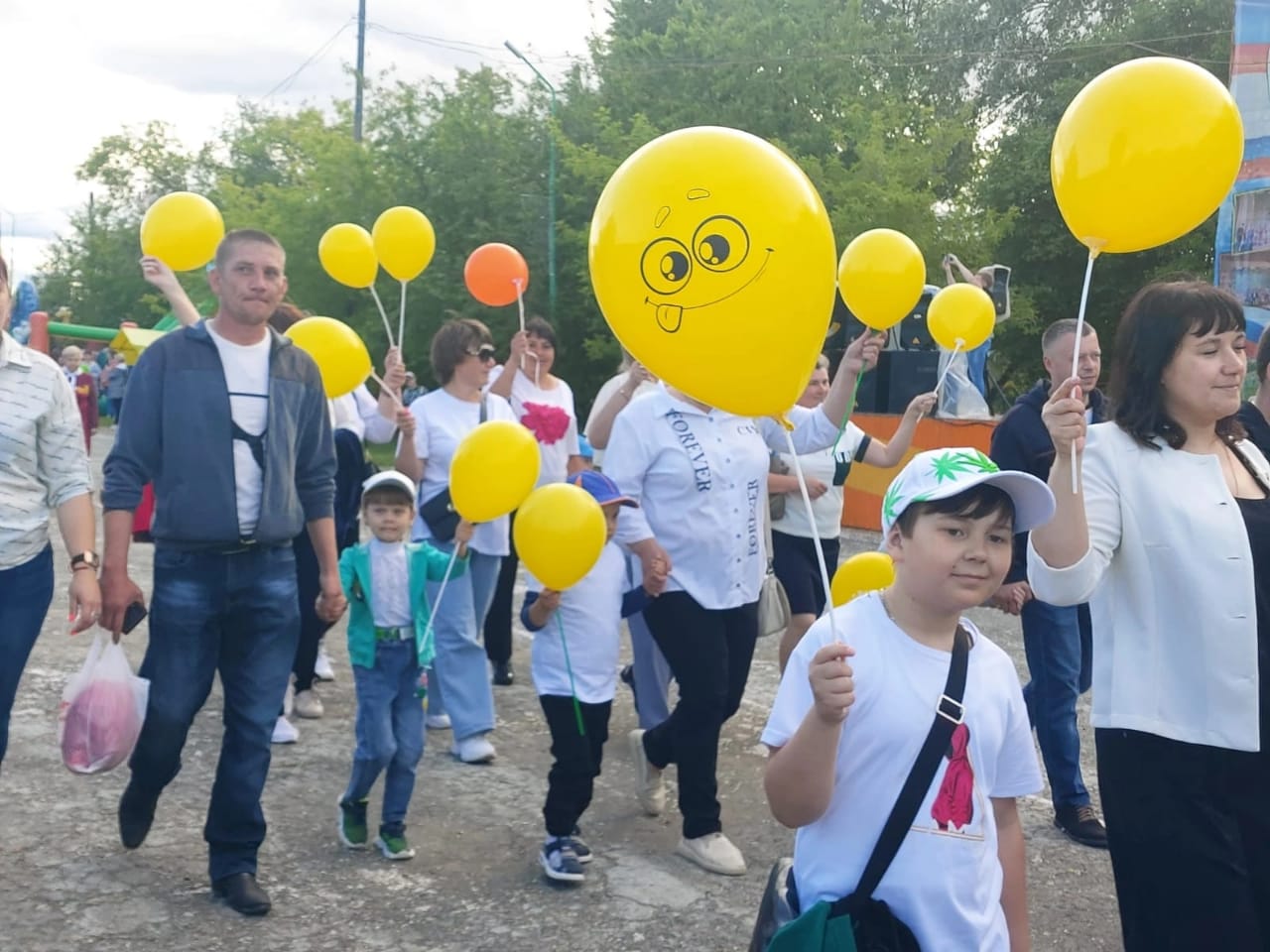 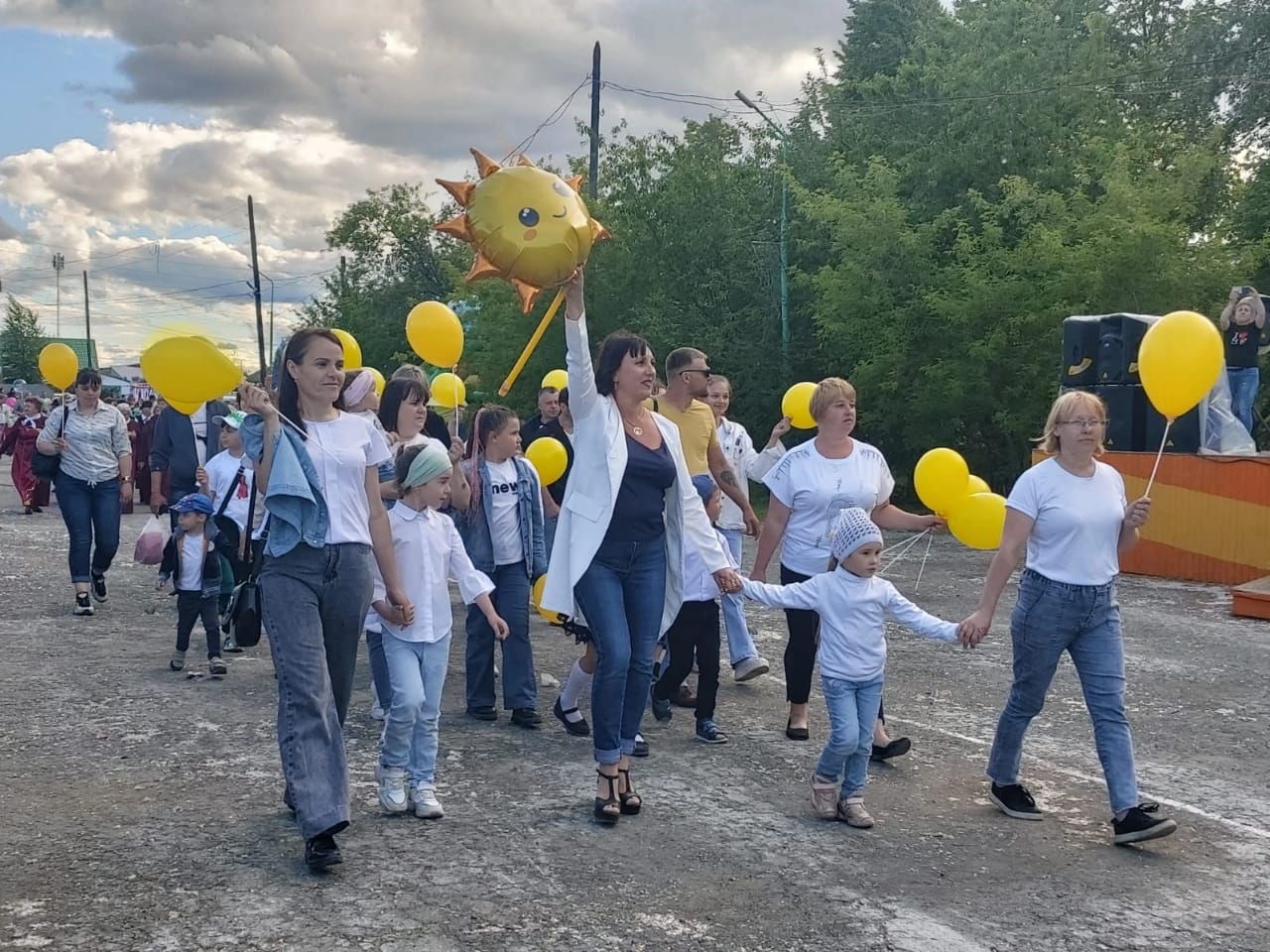 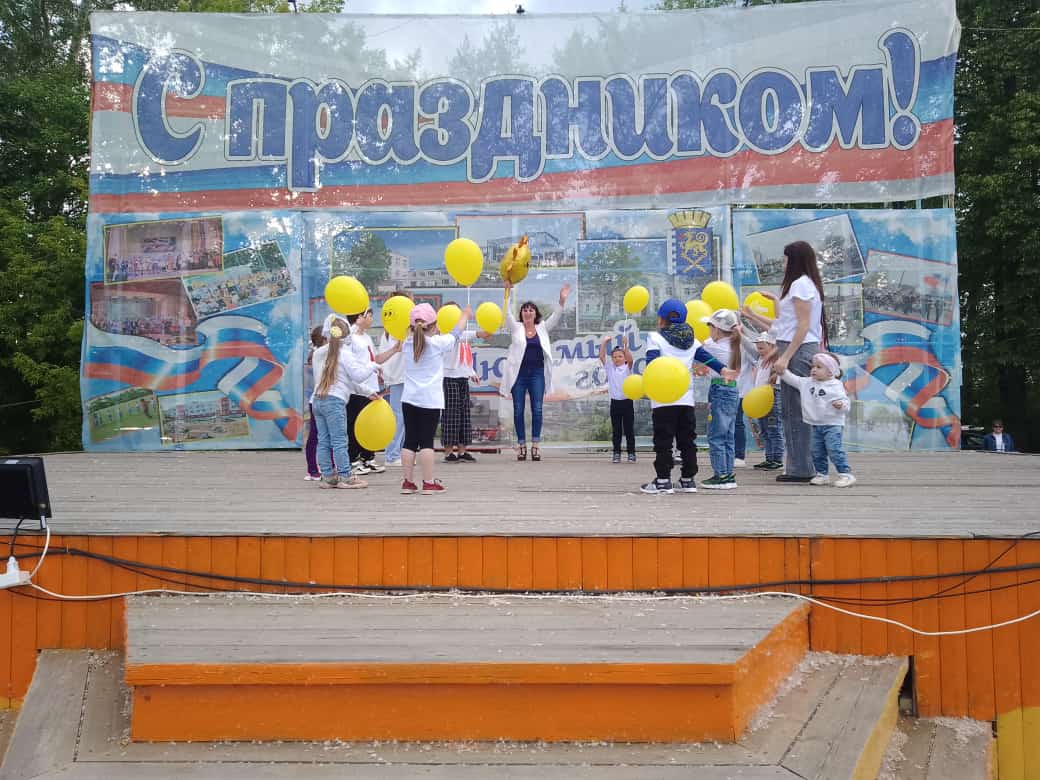 «День добрых сказок»
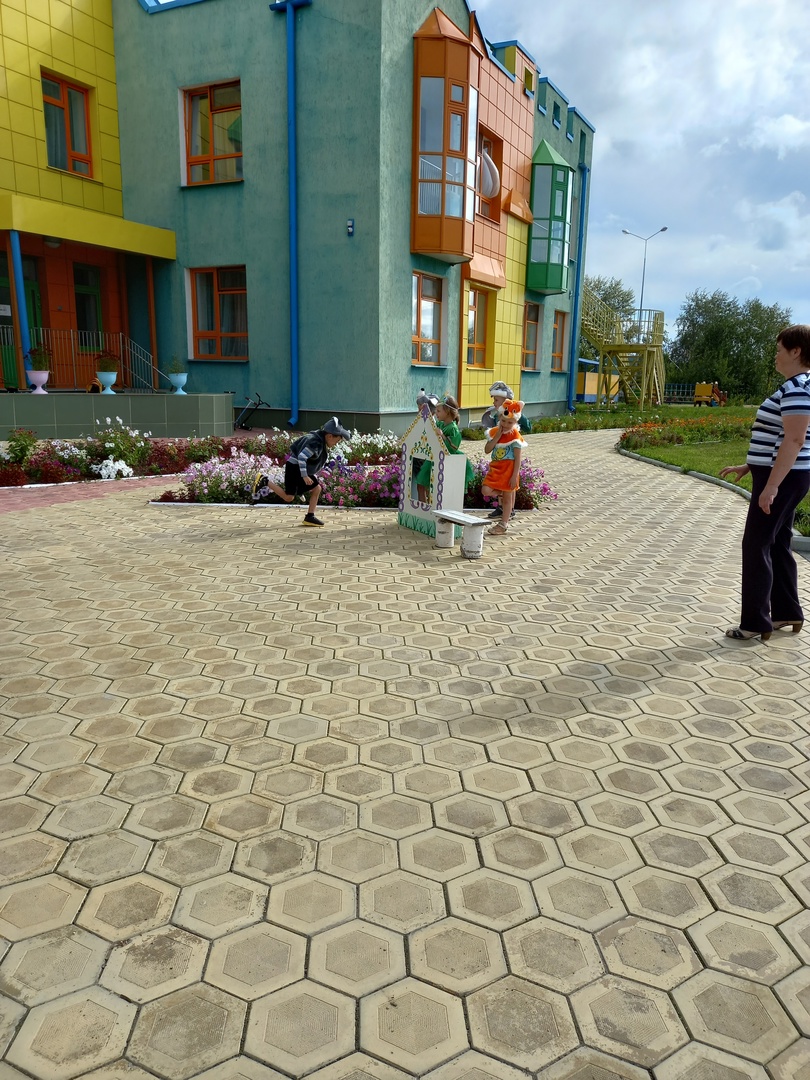 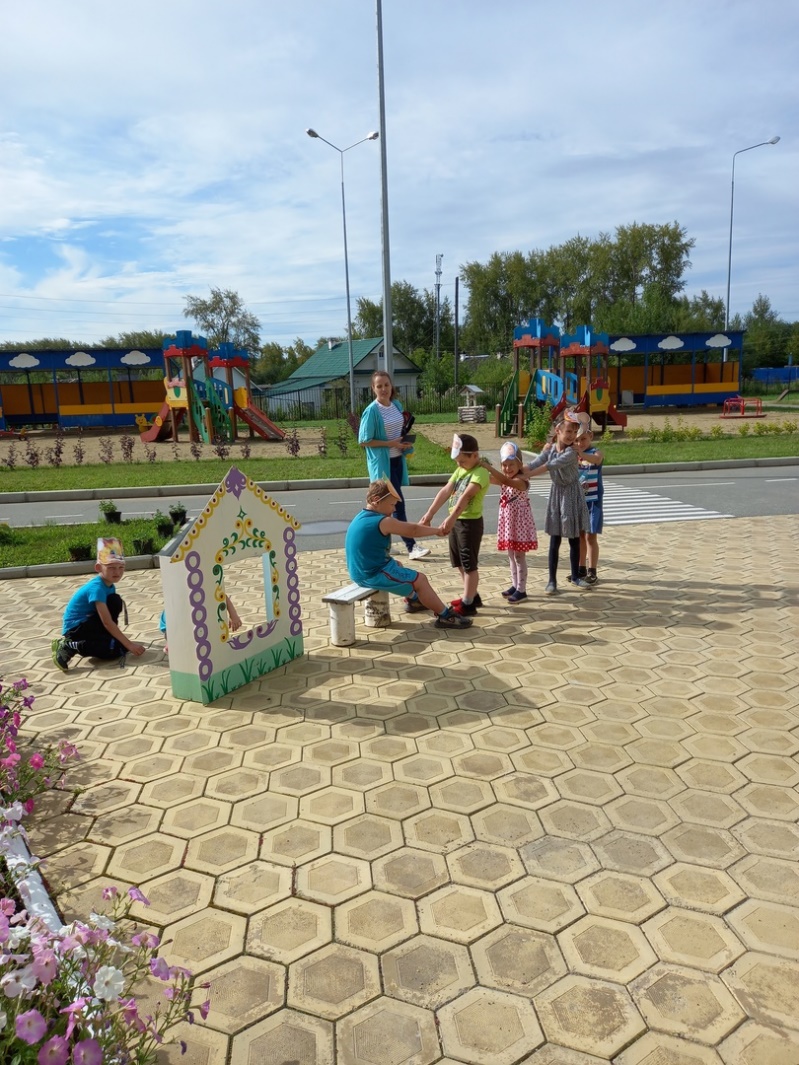 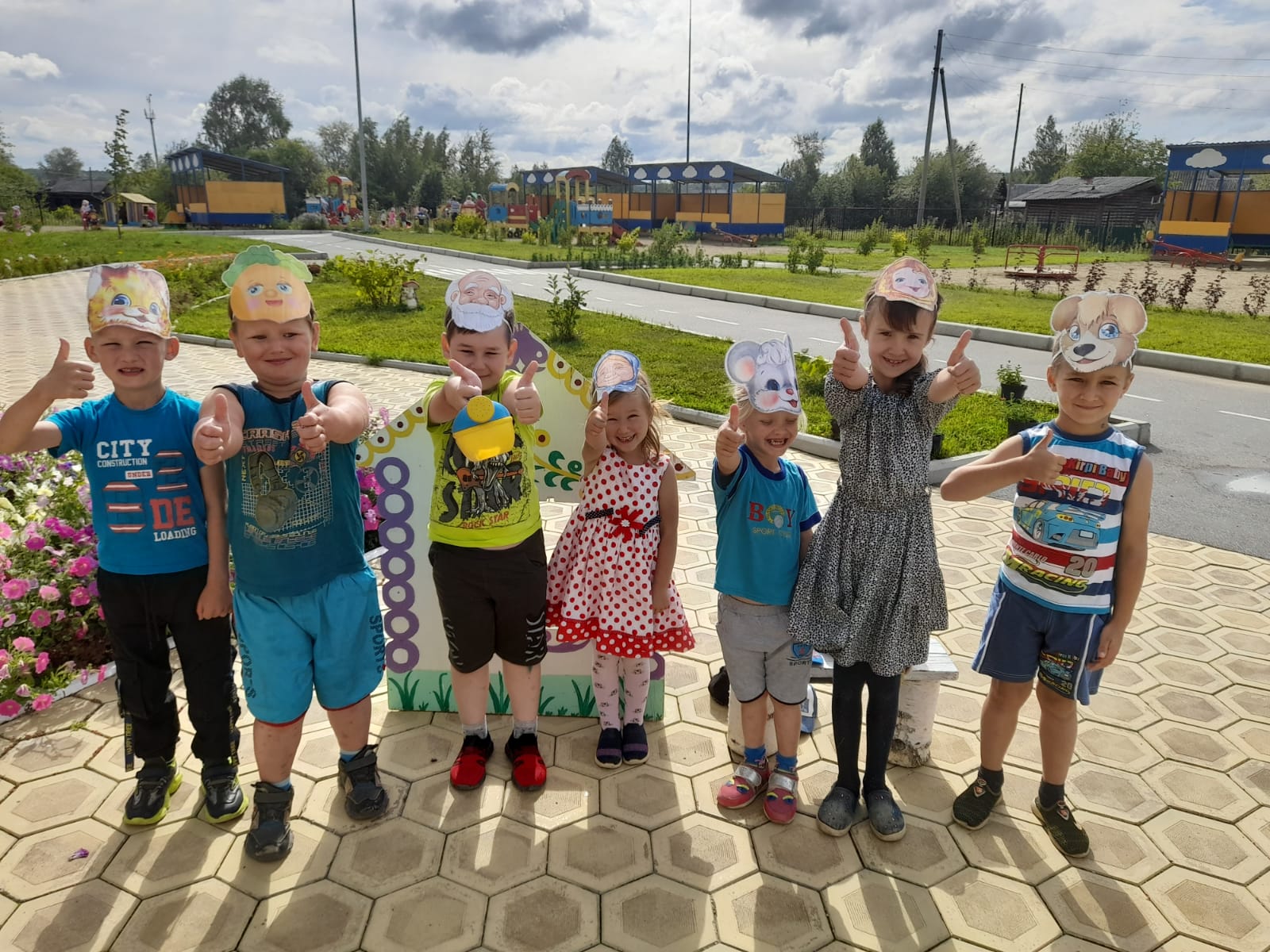 «ДЕНЬ ВОДЫ»
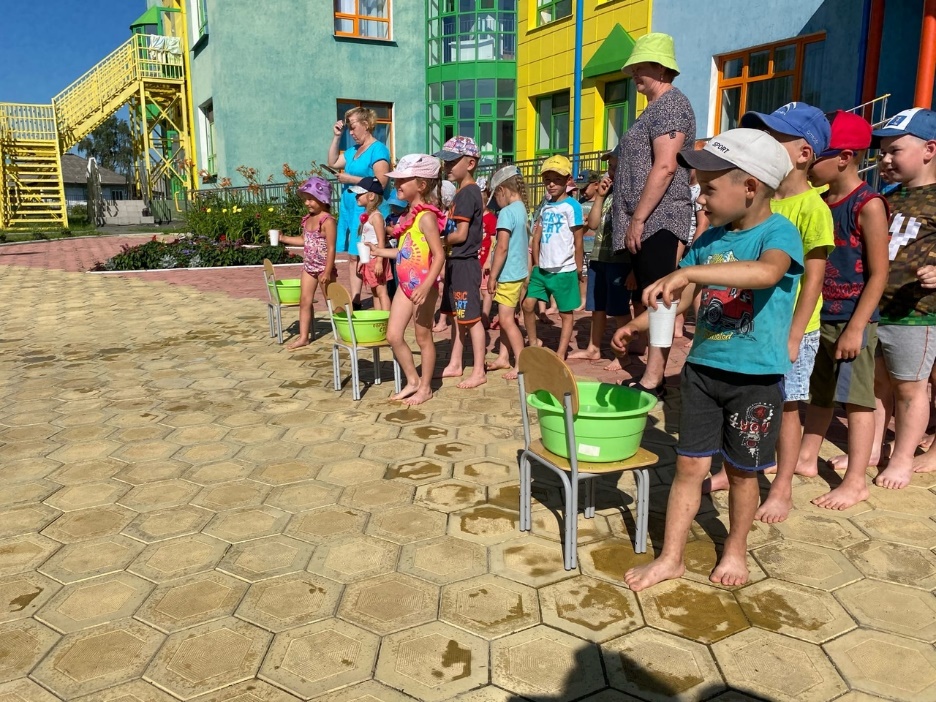 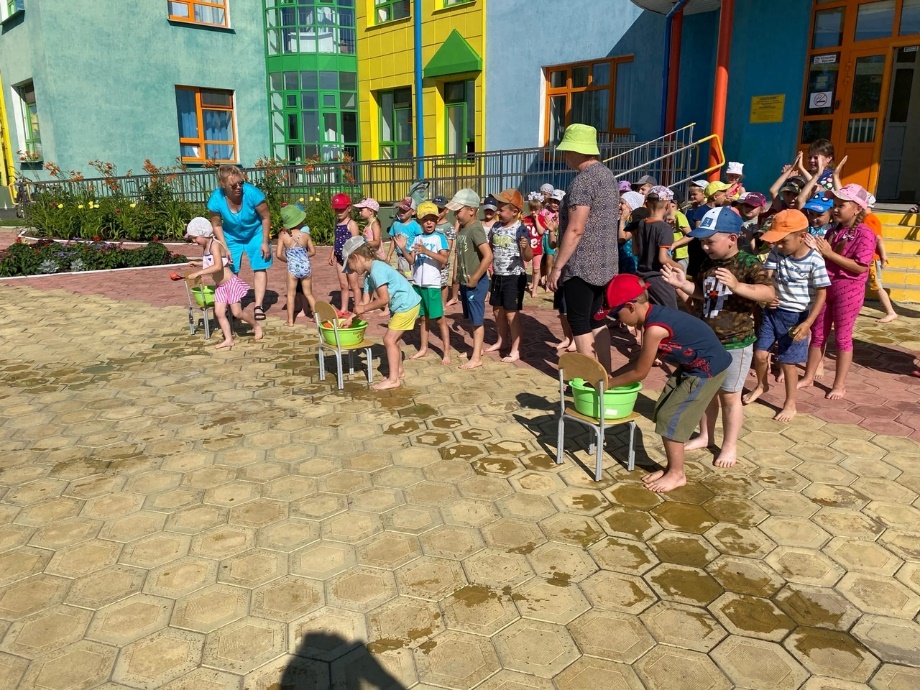 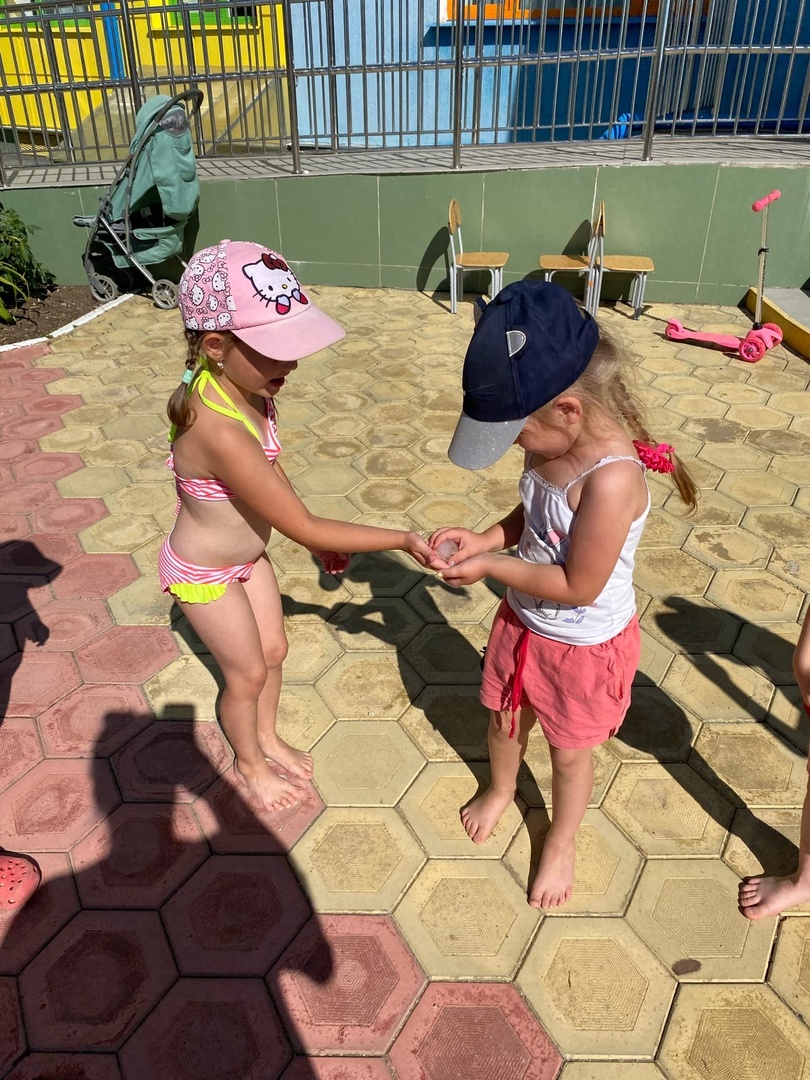 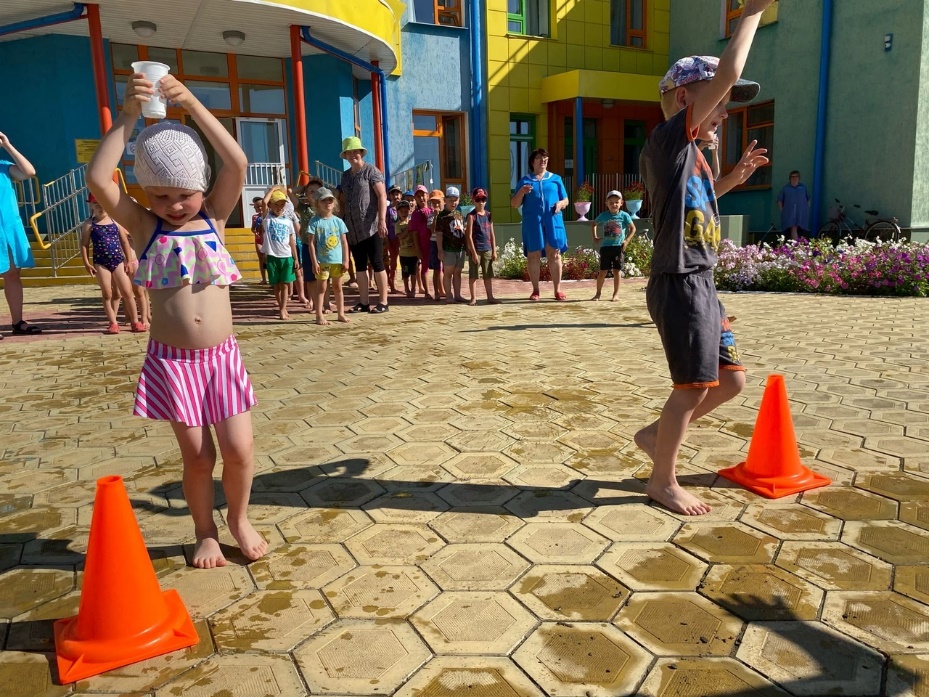 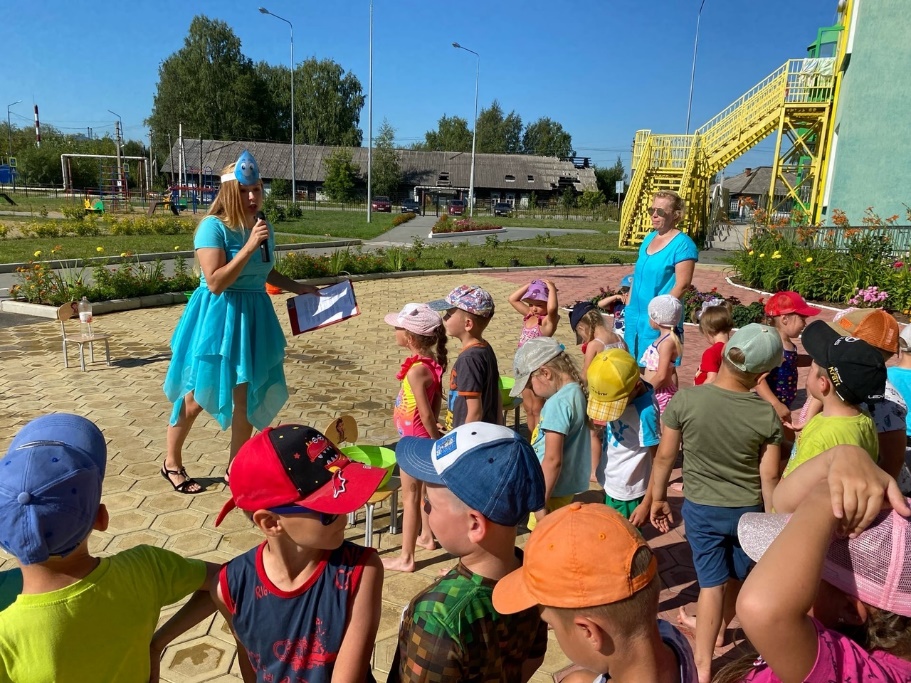 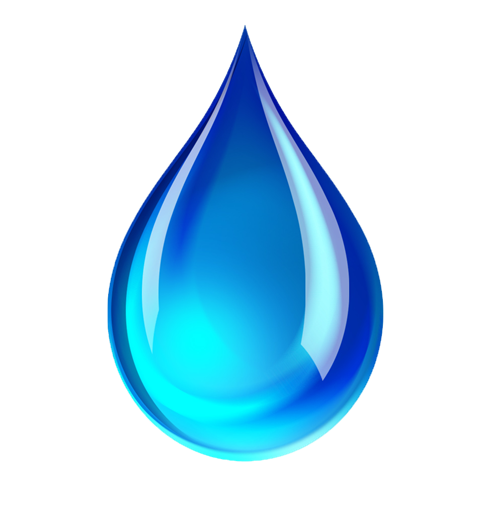 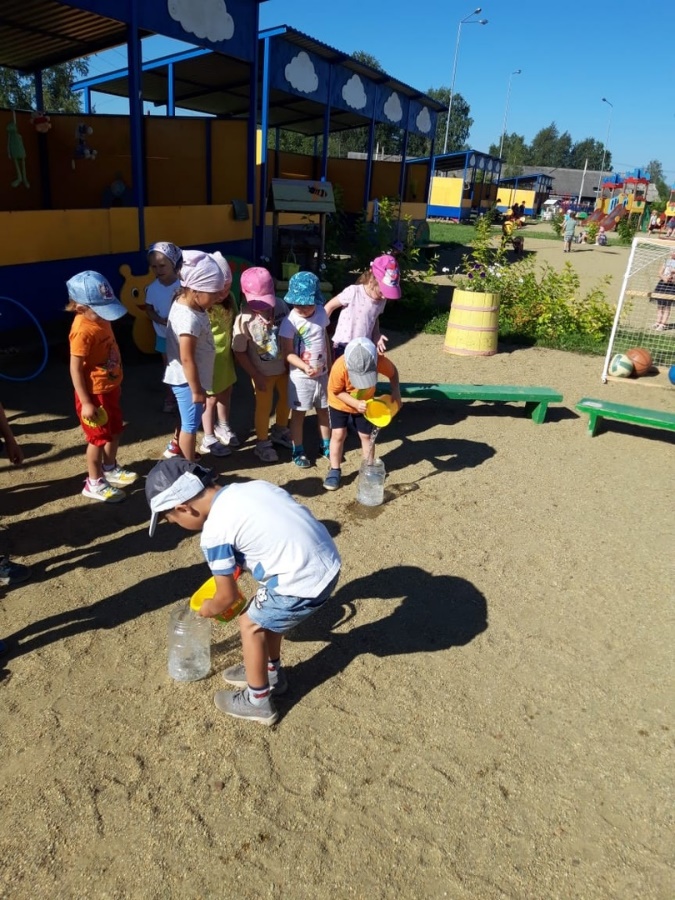 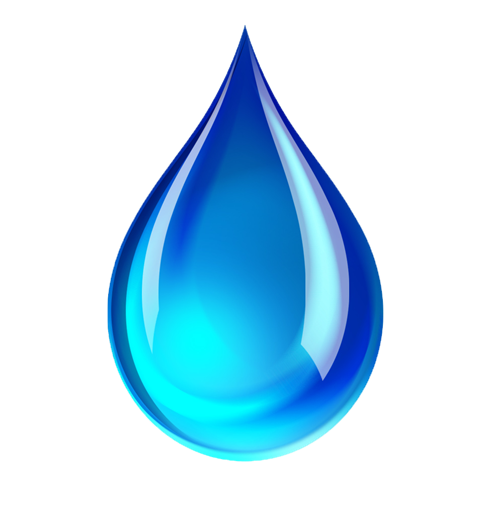 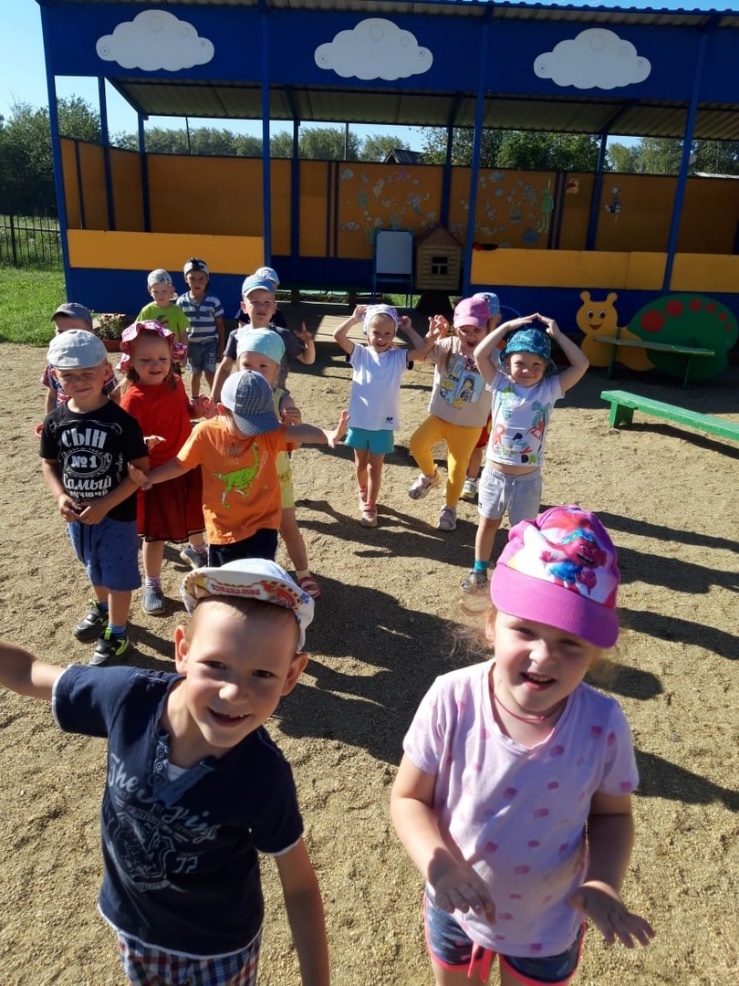 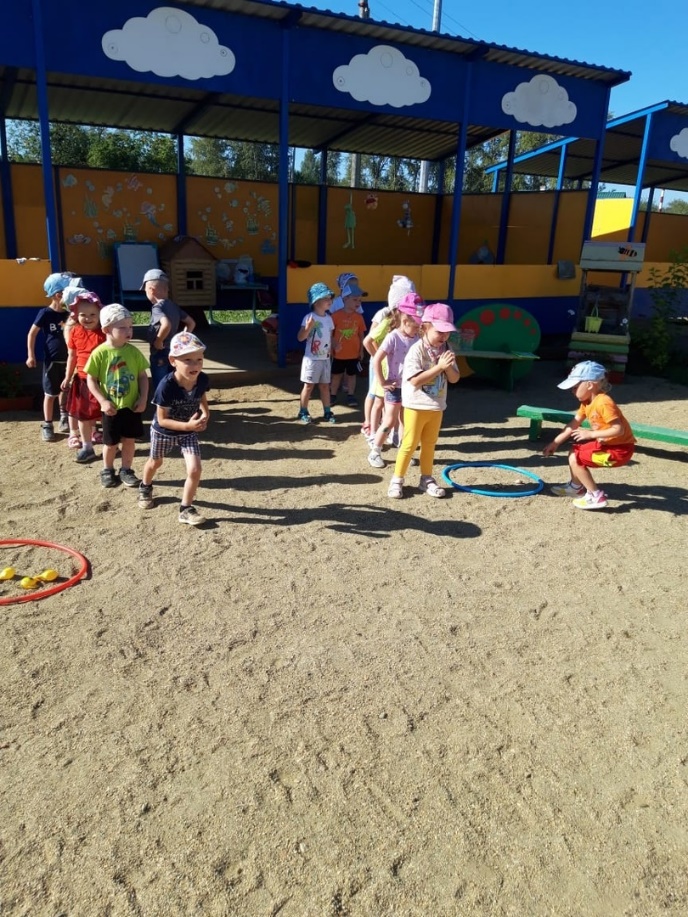 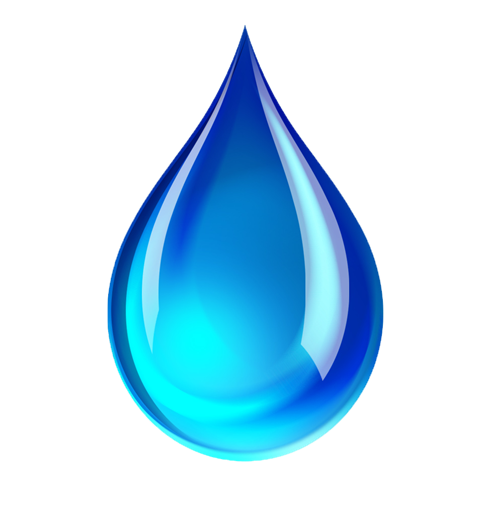 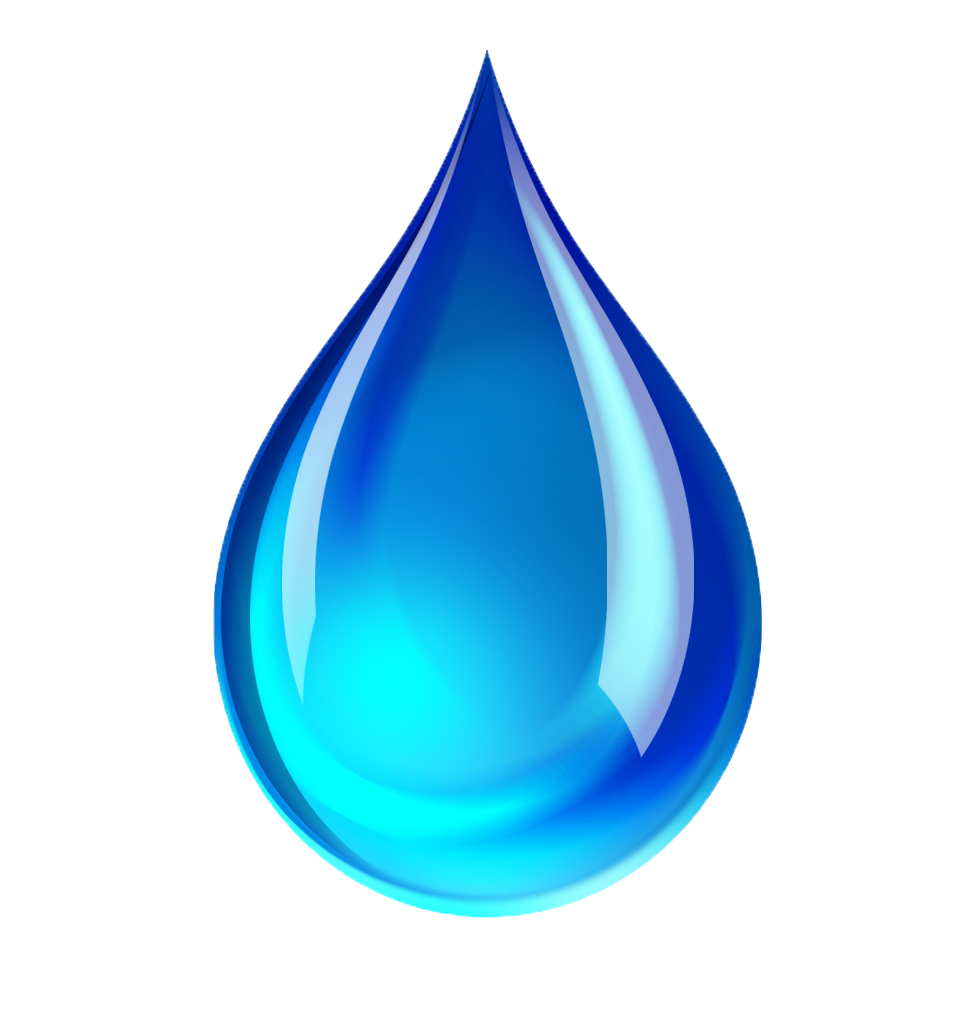 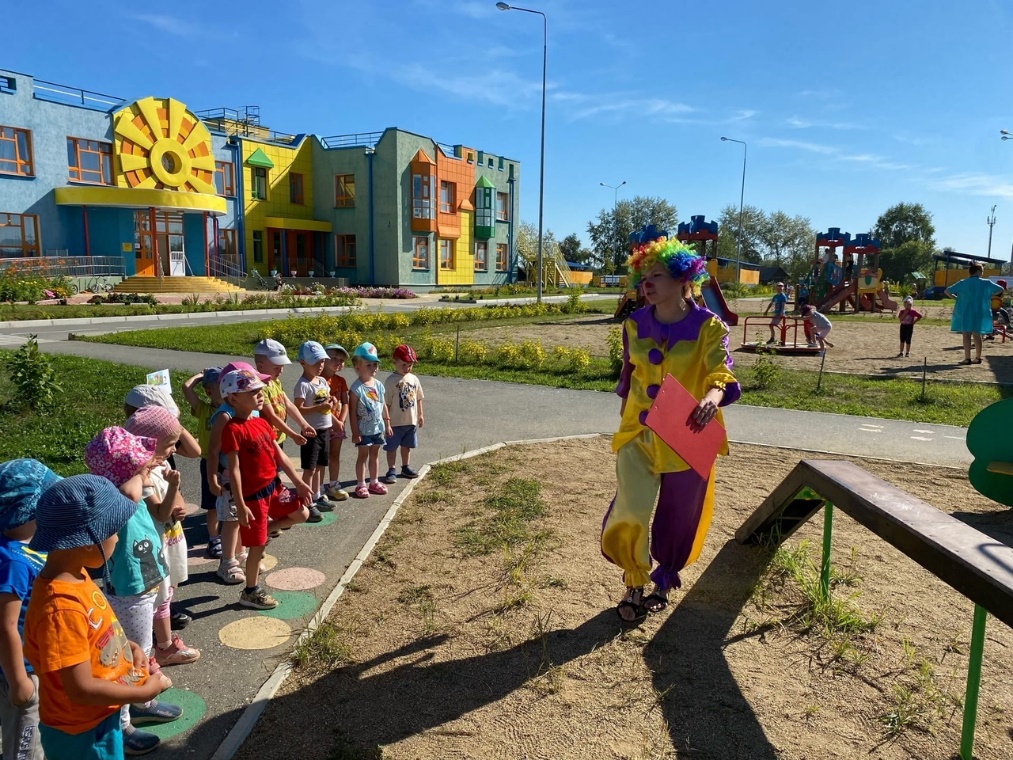 День мыльных пузырей
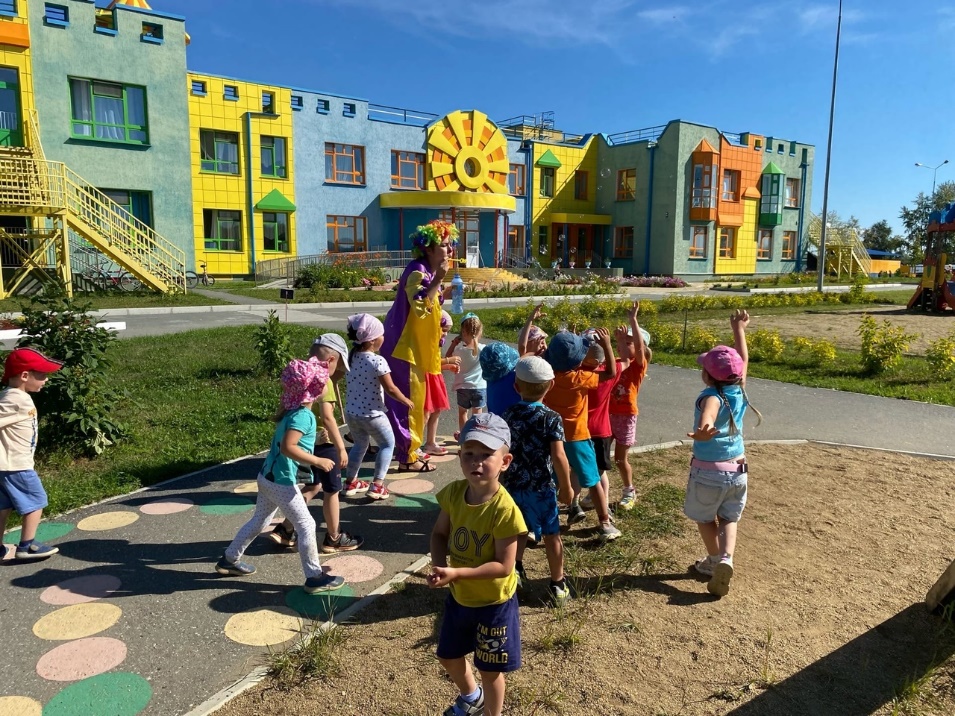 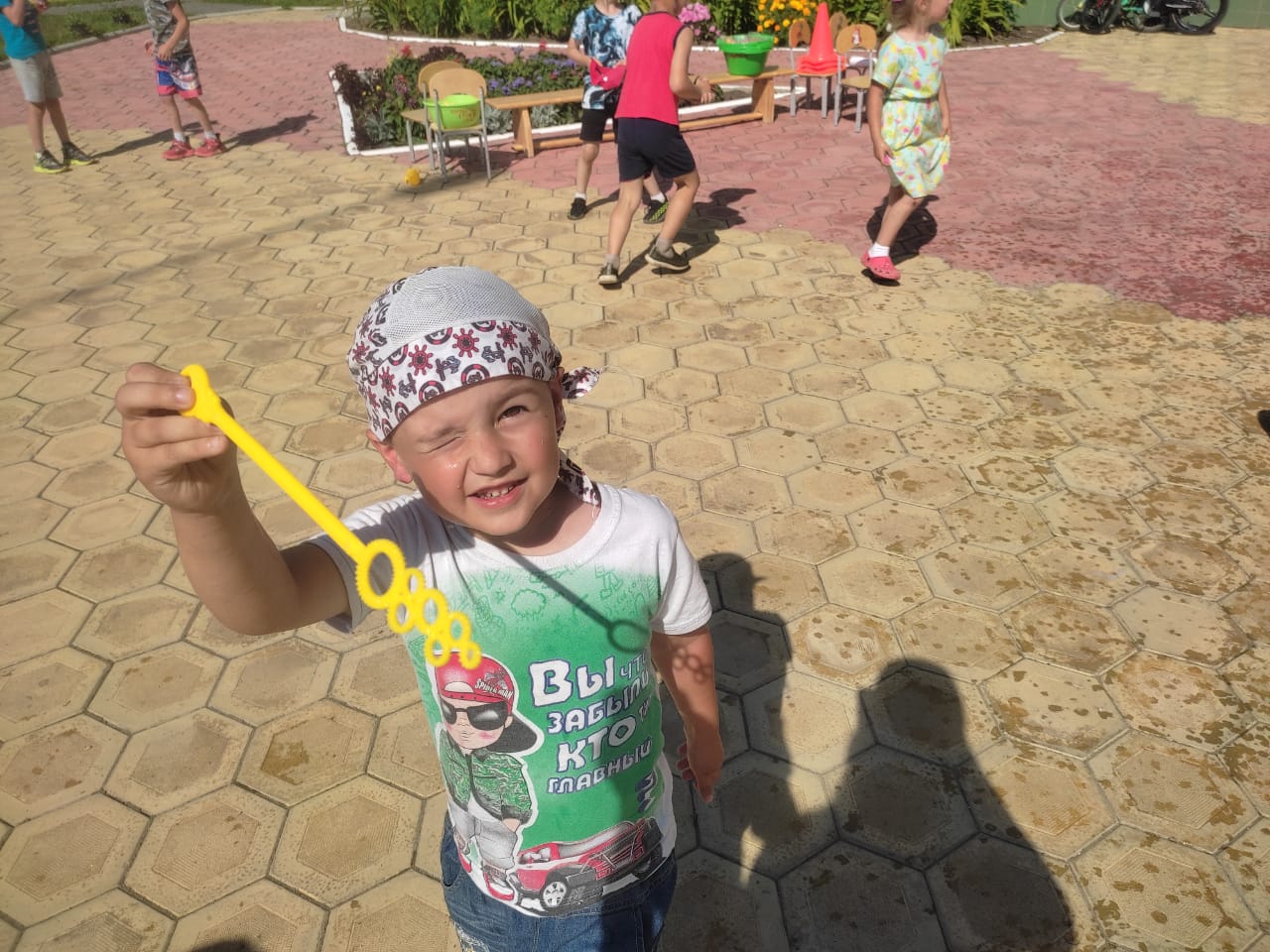 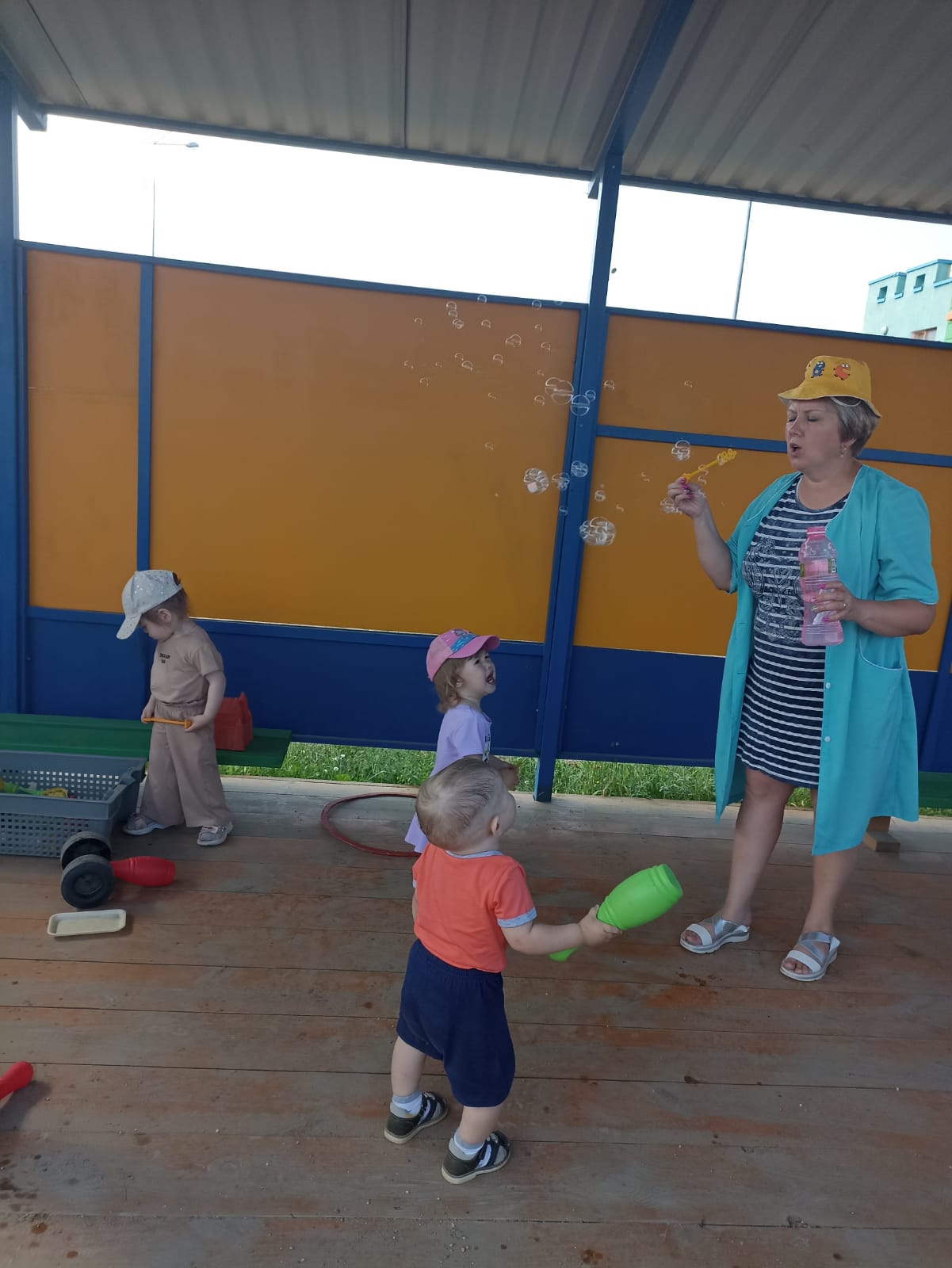 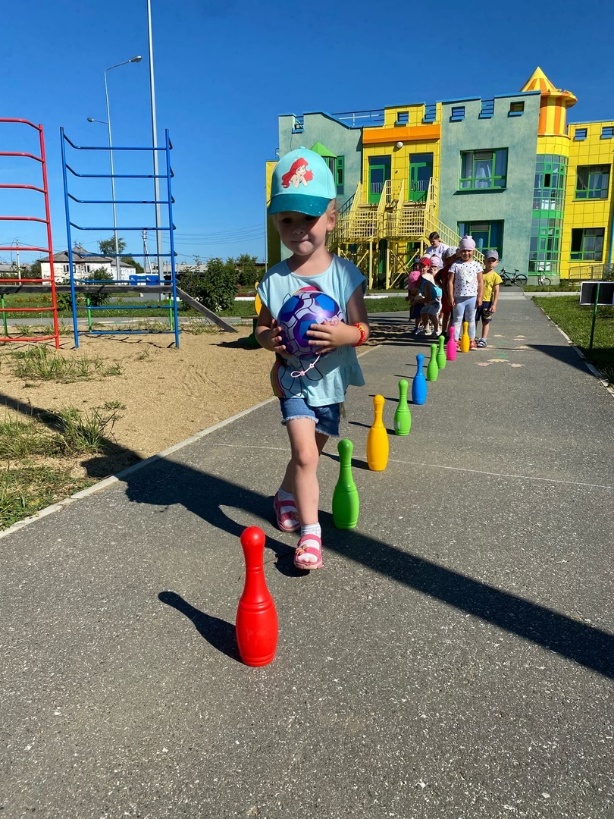 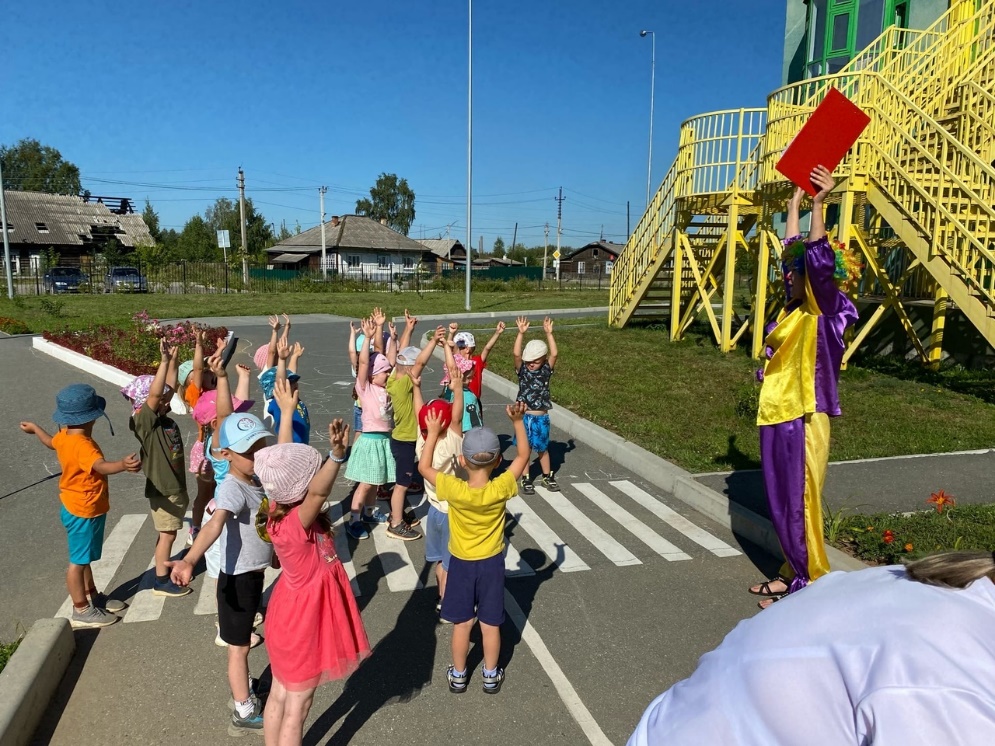 День воздушных шаров
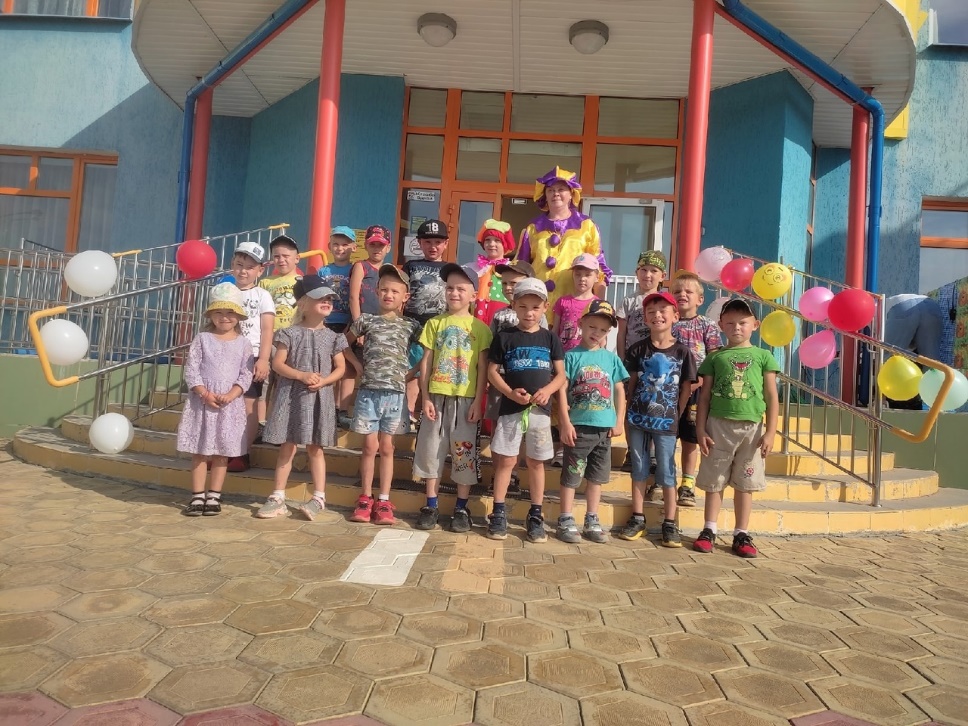 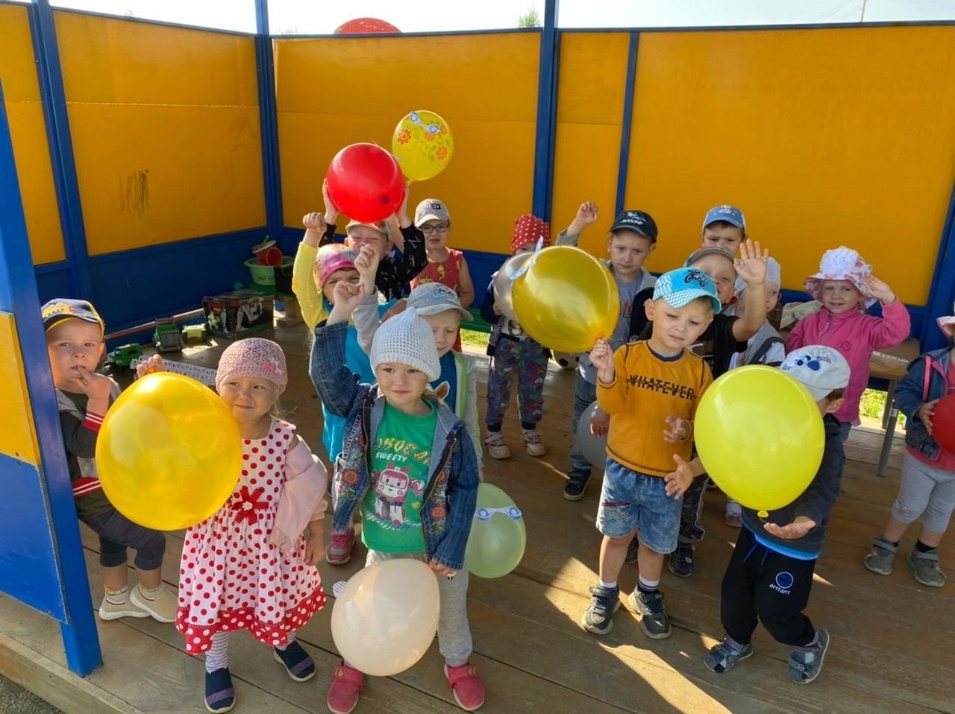 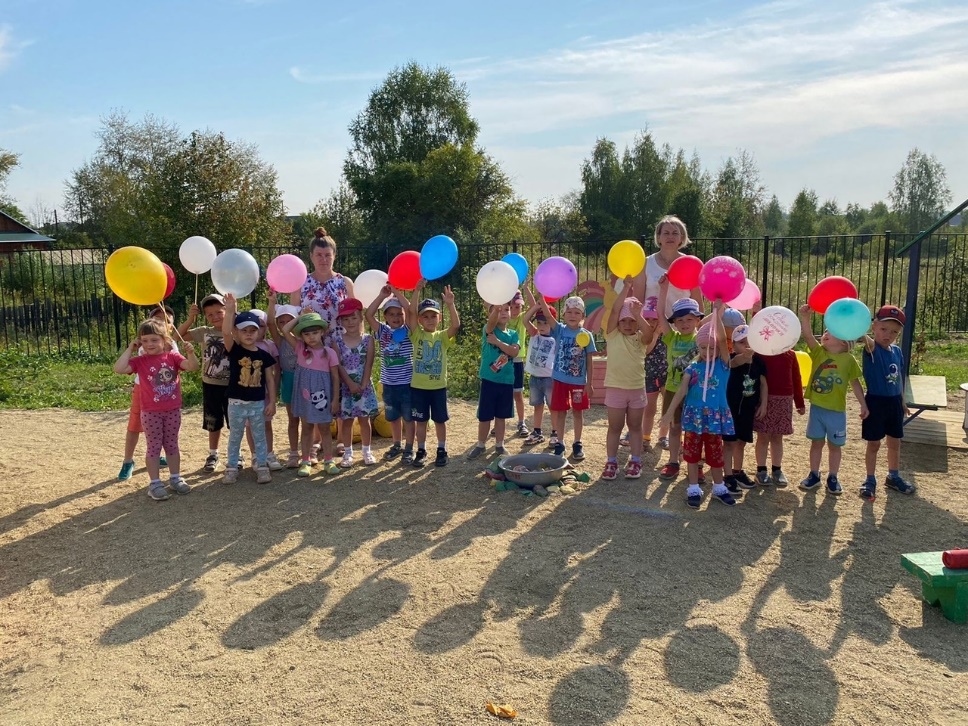 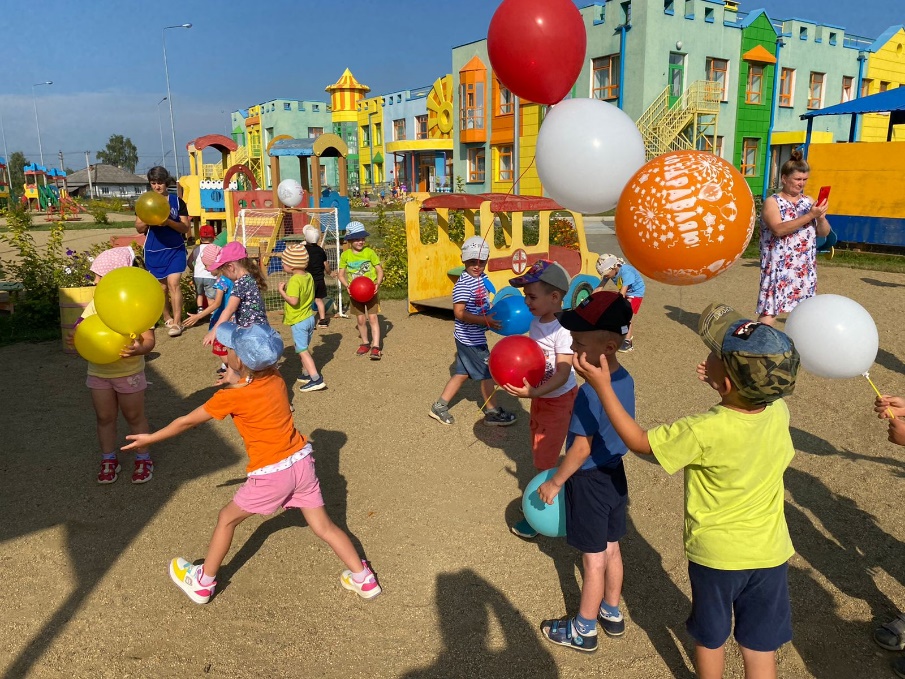 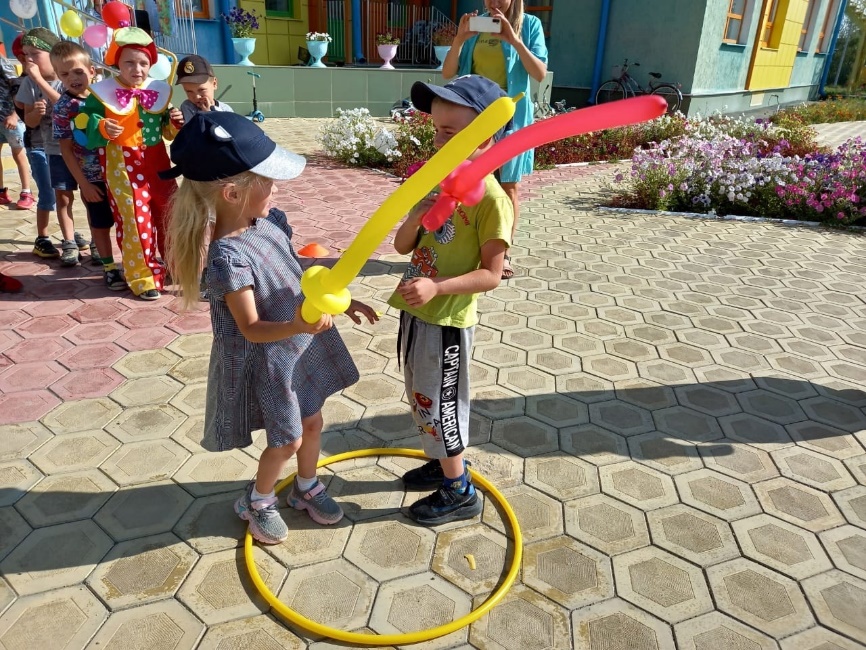 День улыбок
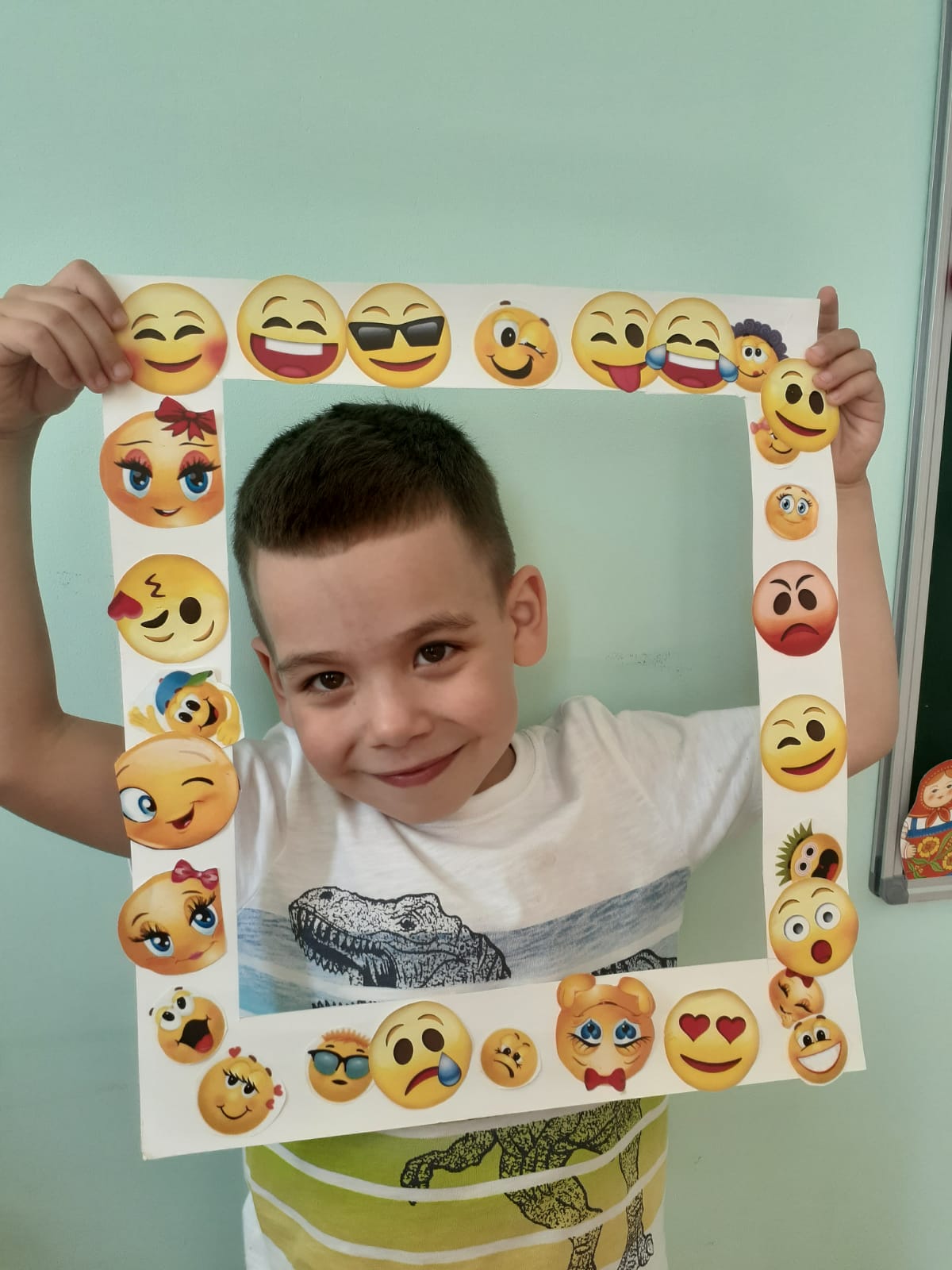 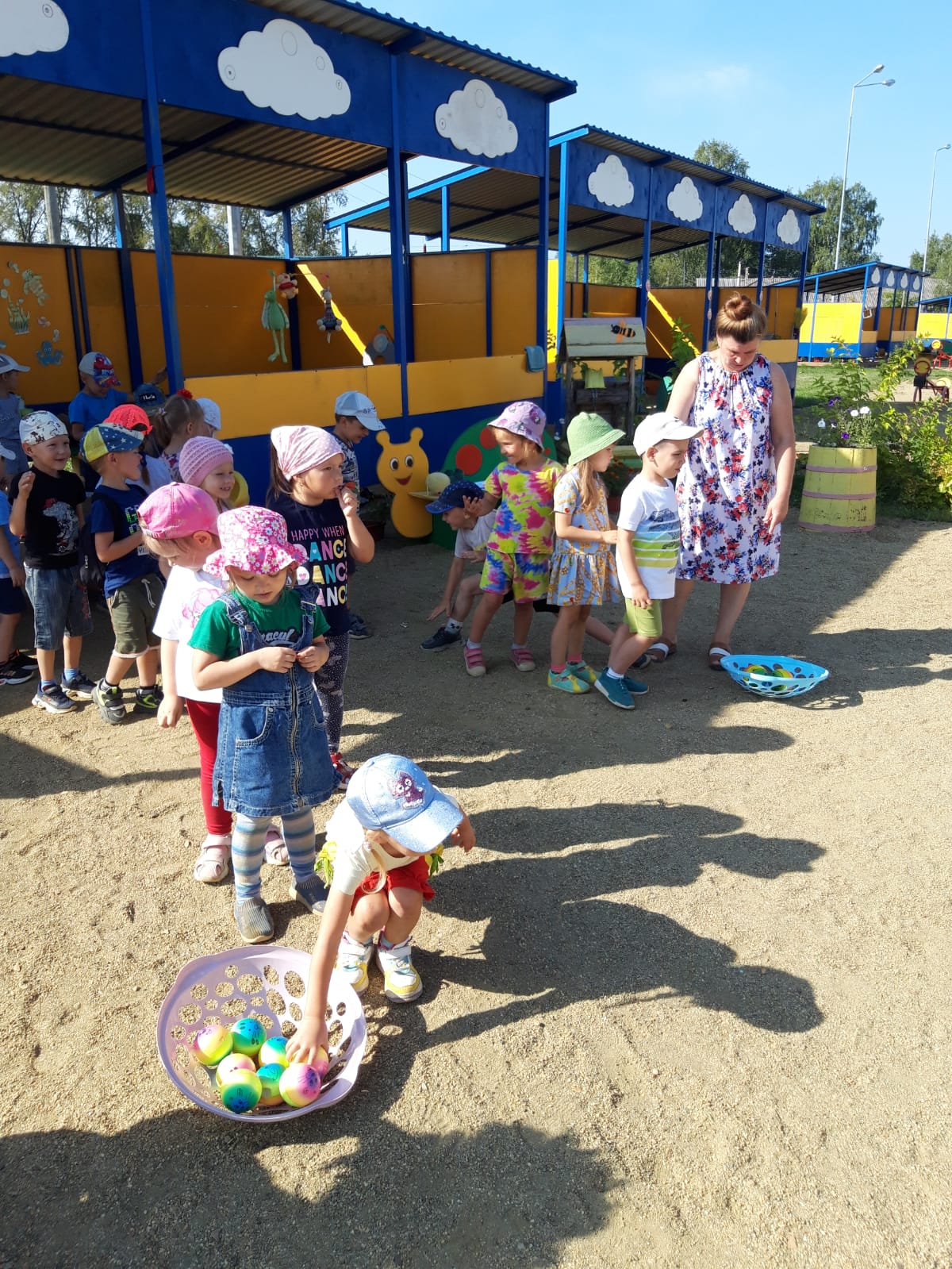 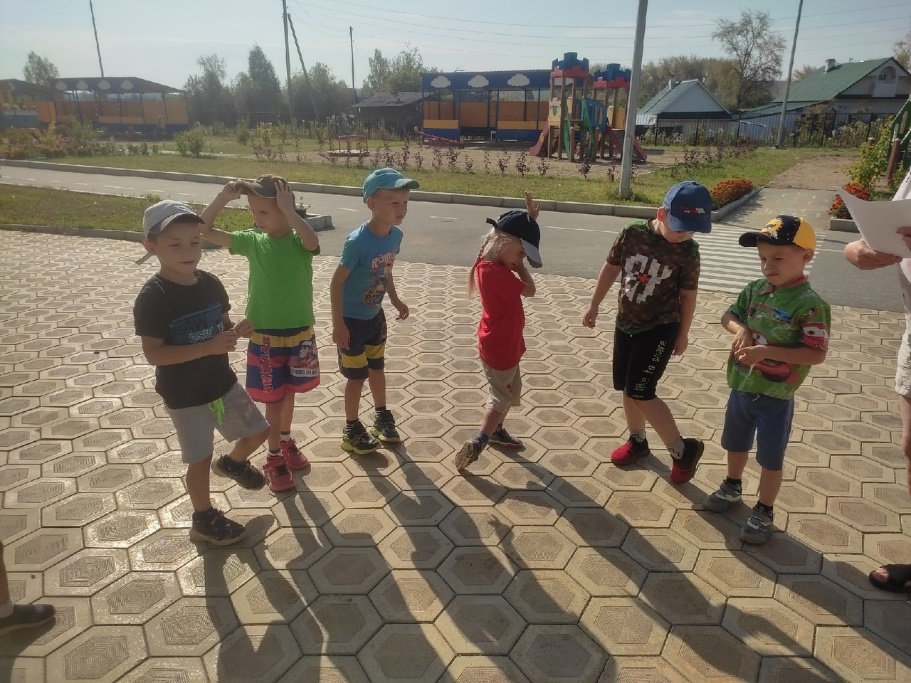 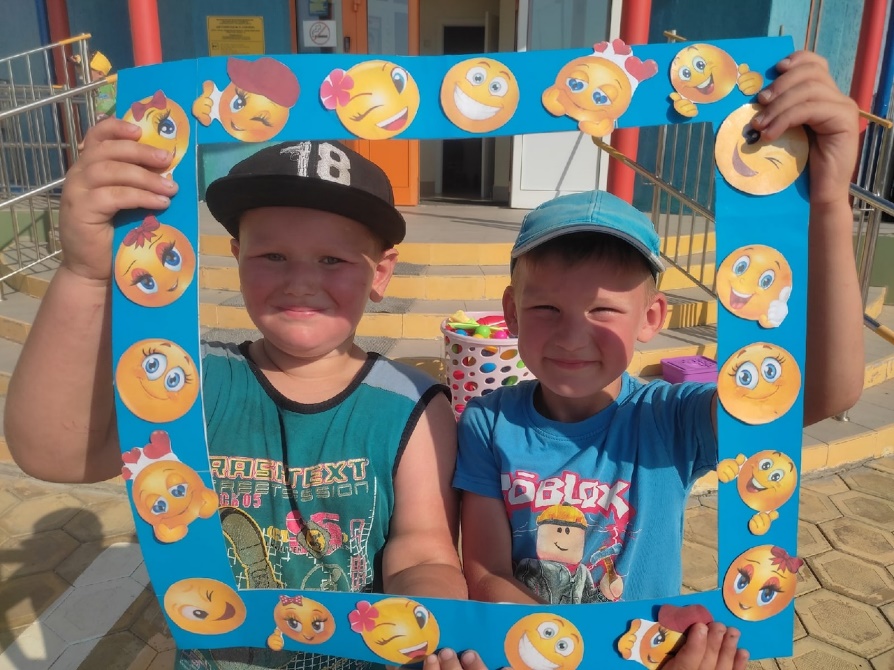 Яблочный спас
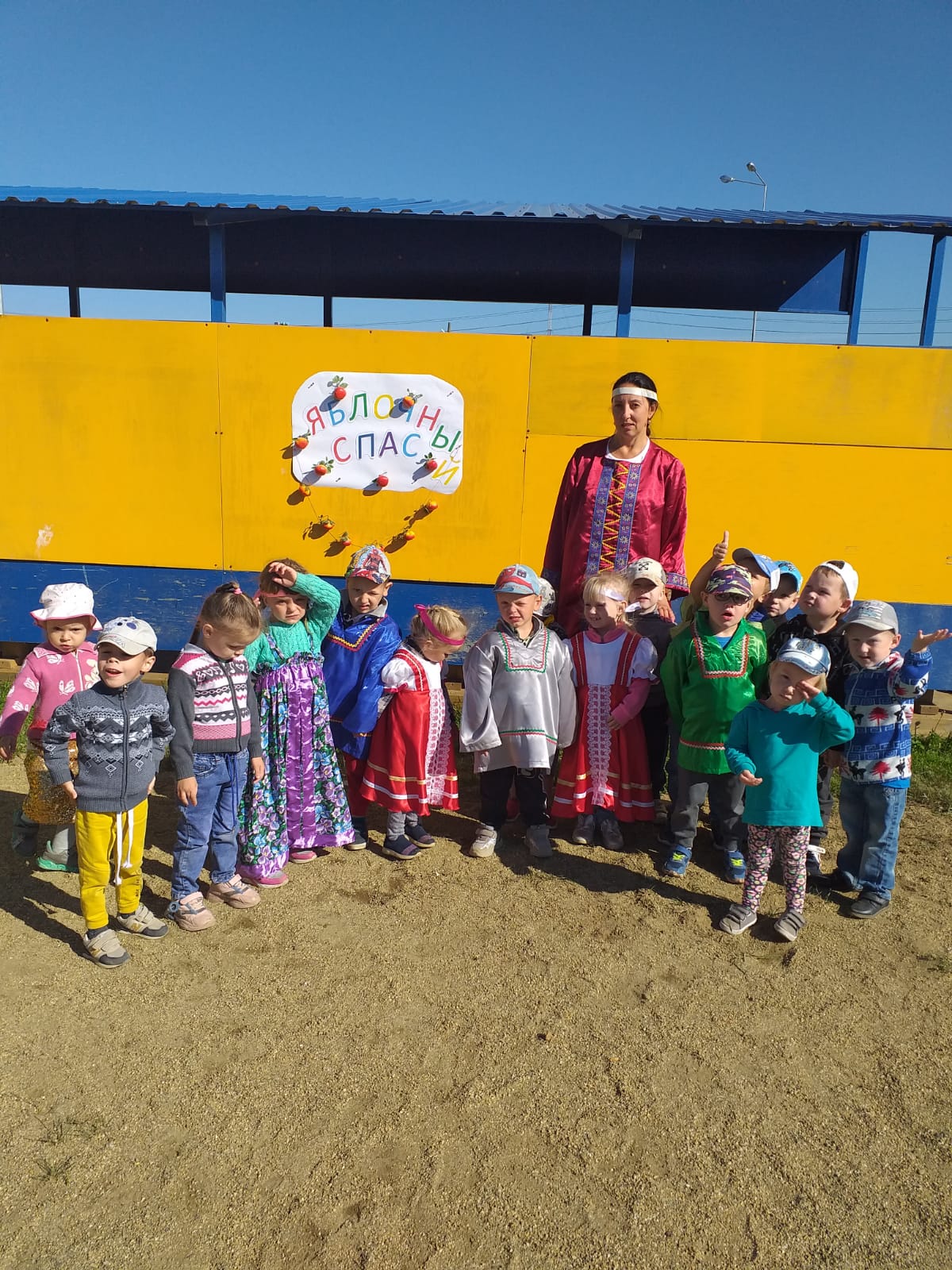 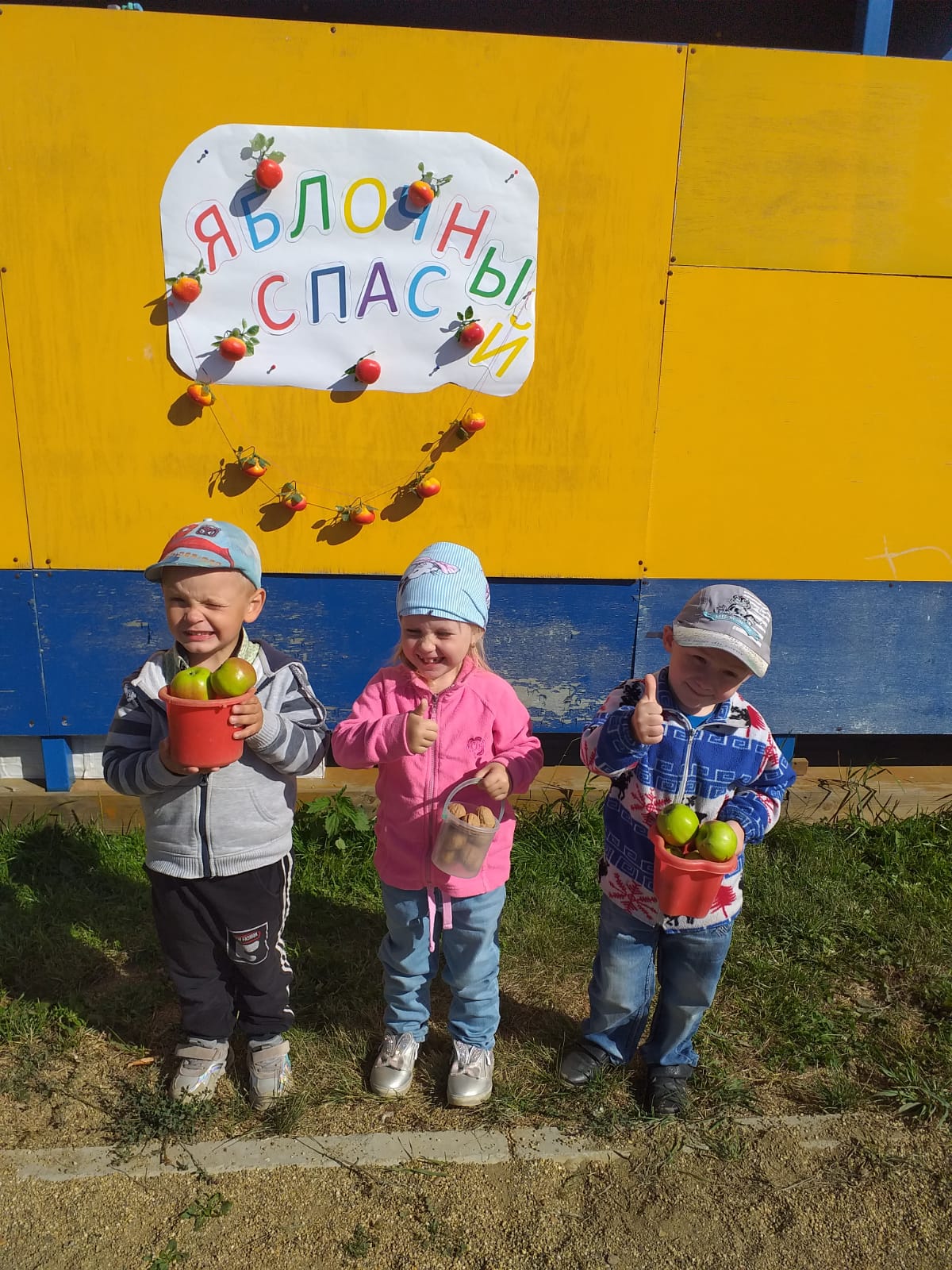 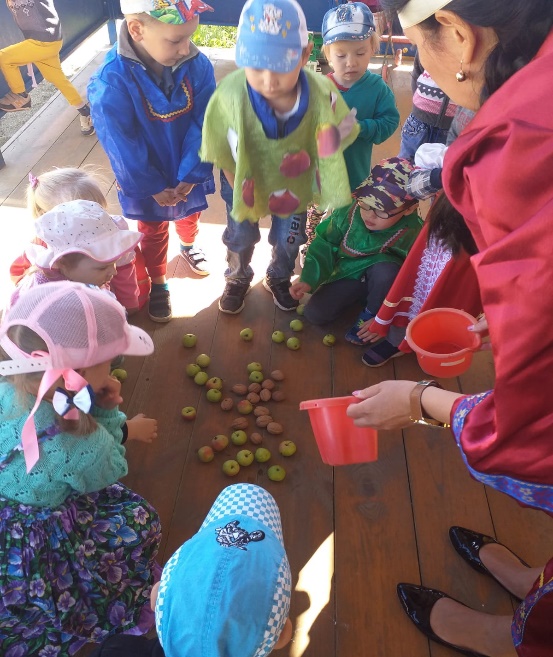 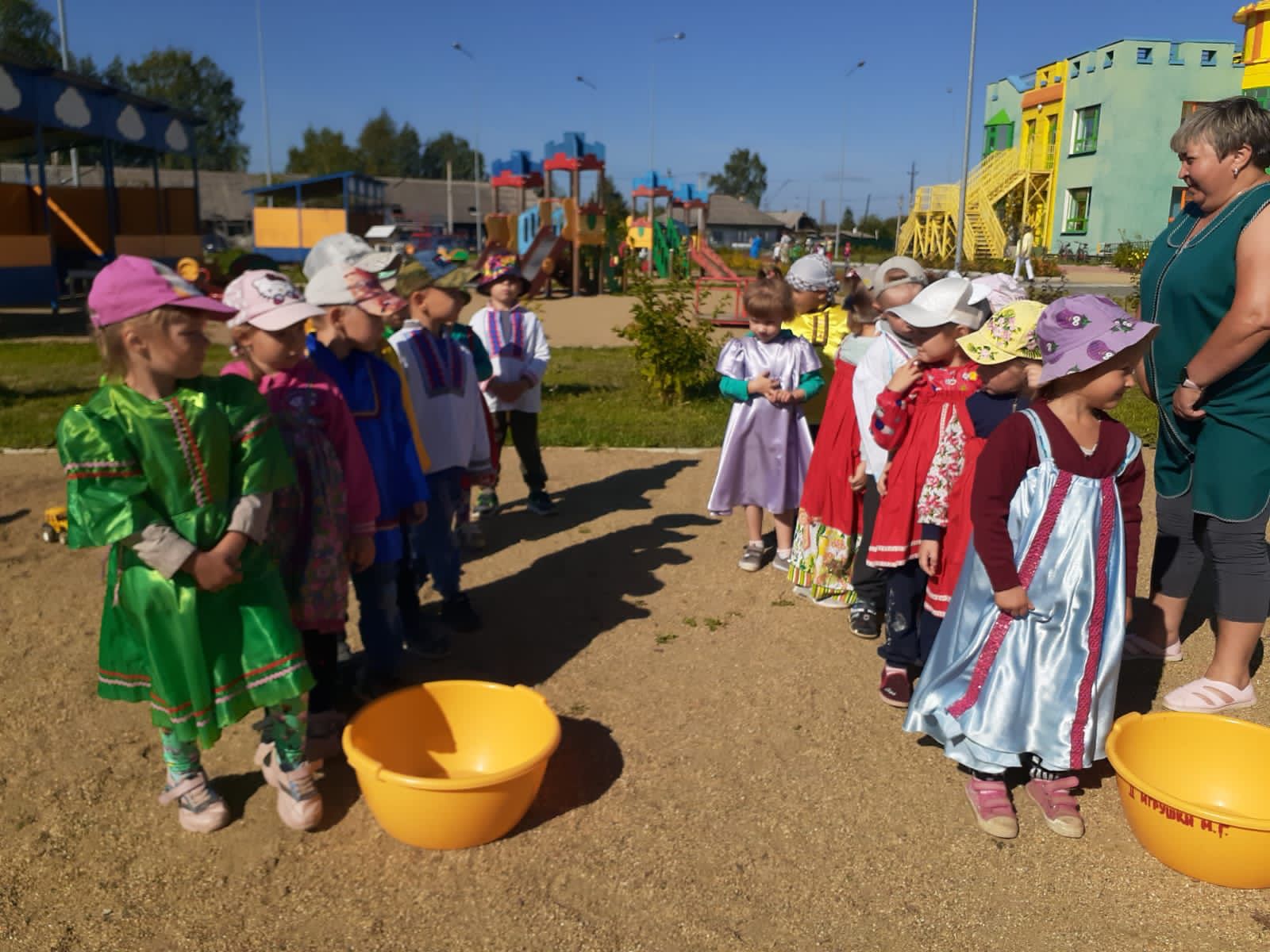 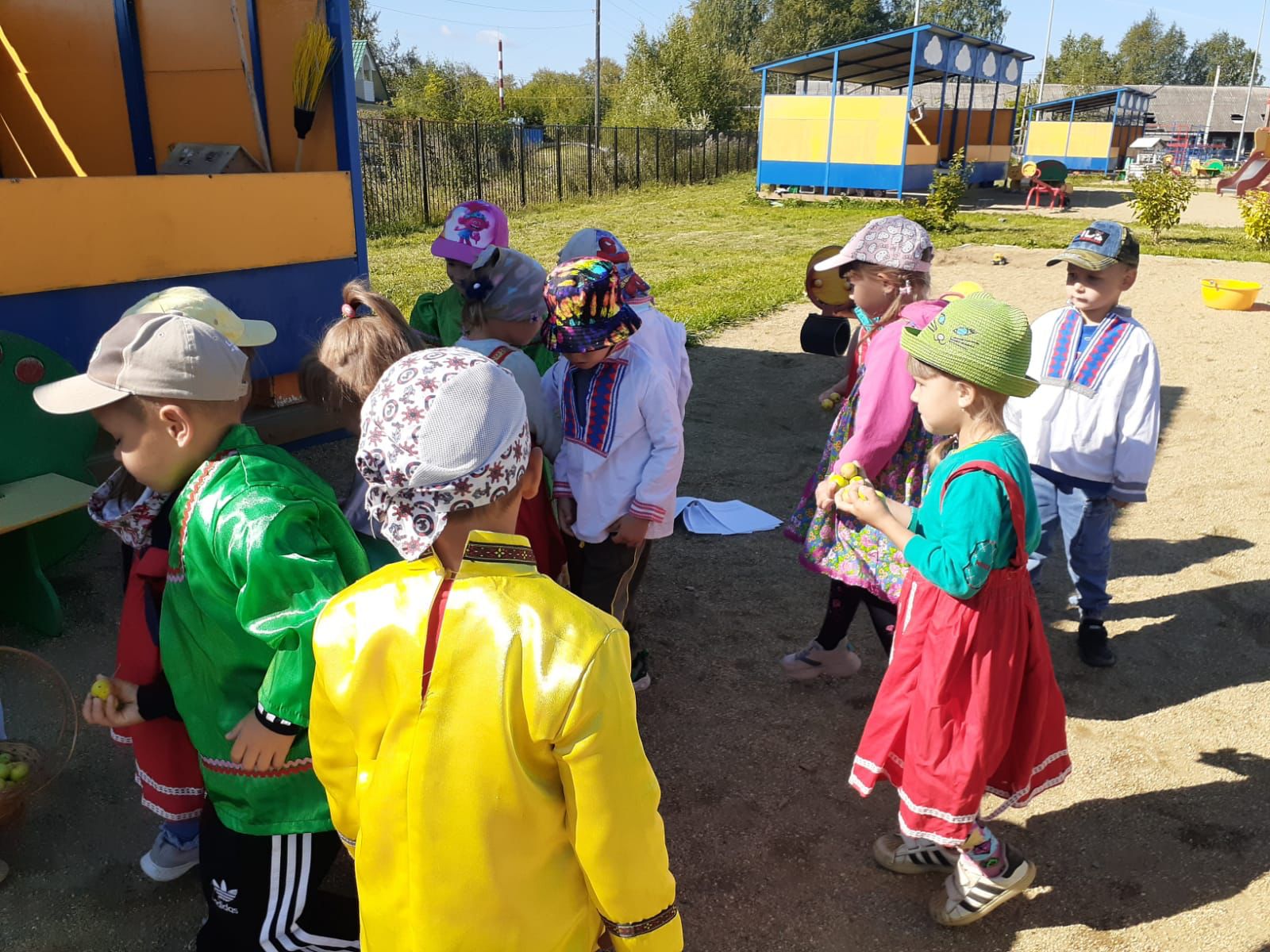 День Физкультурника
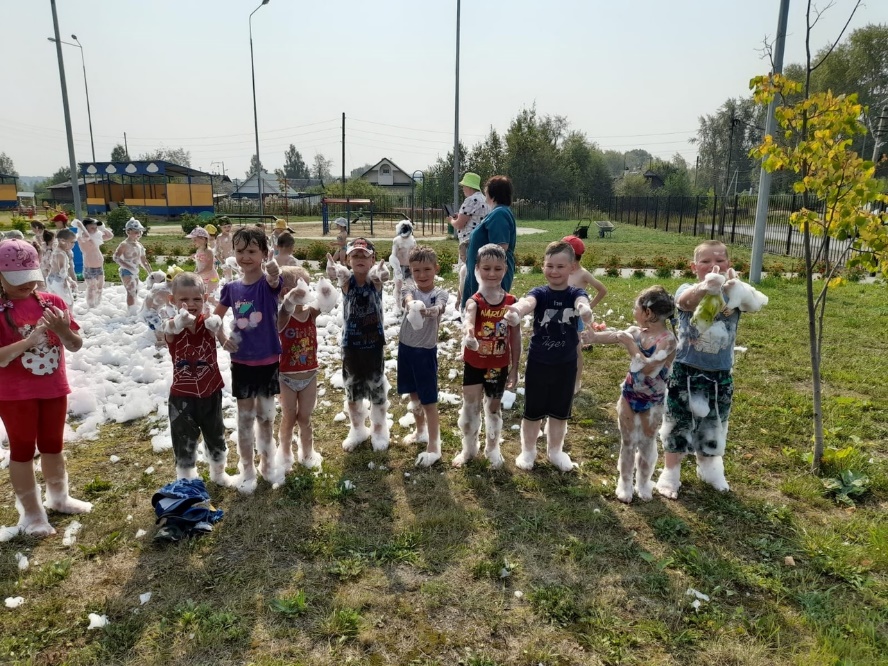 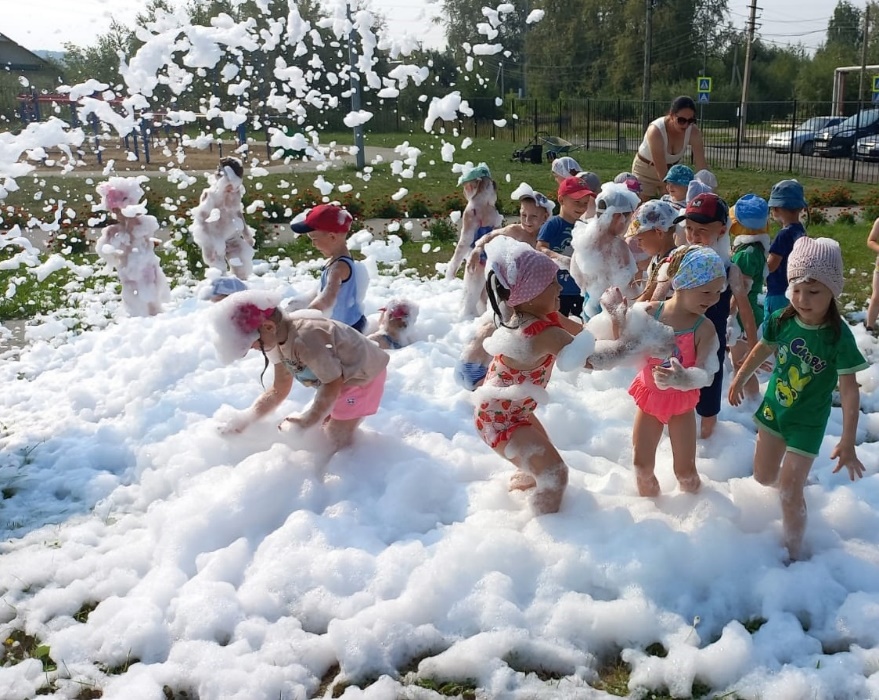 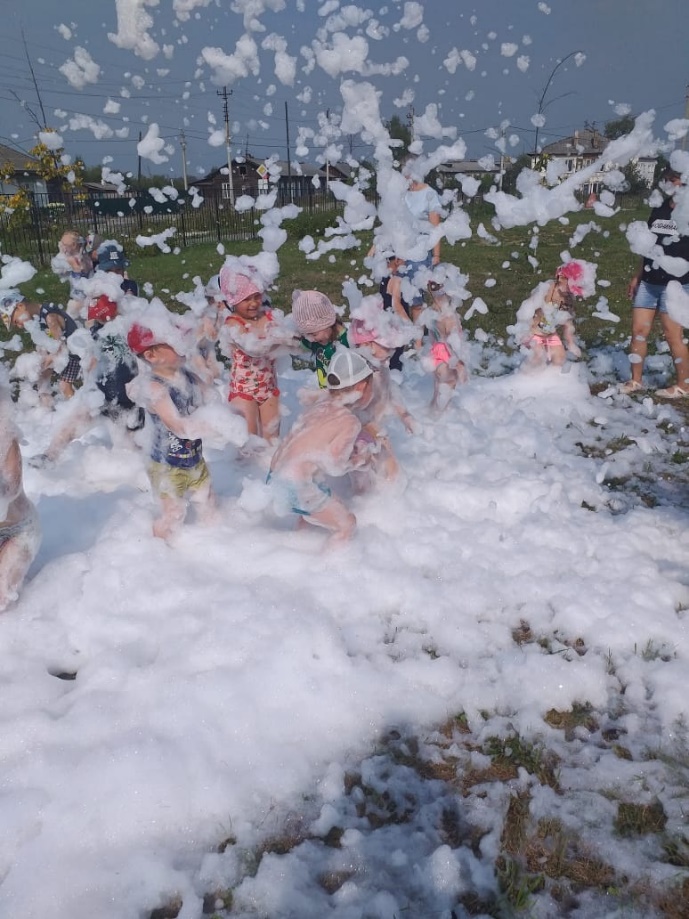 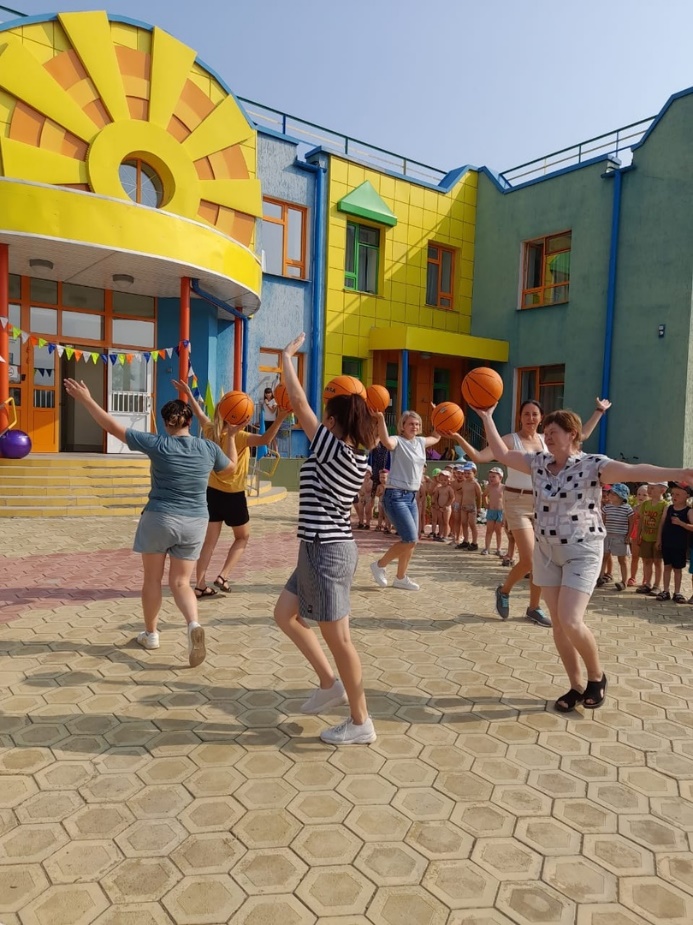 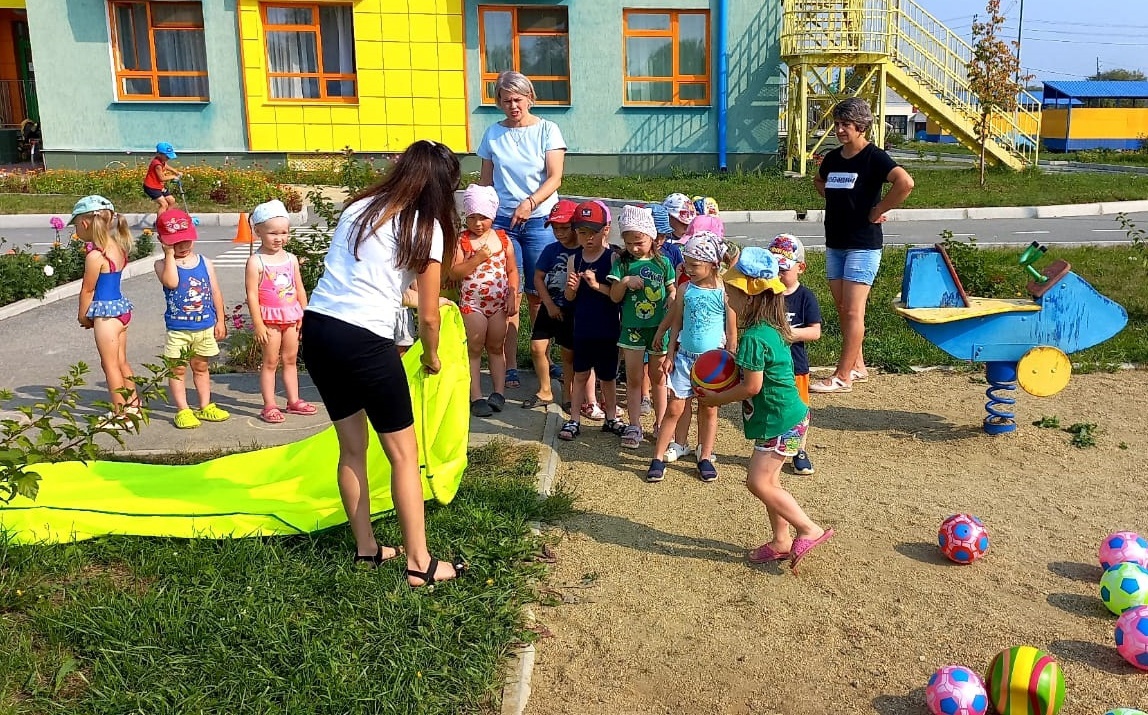 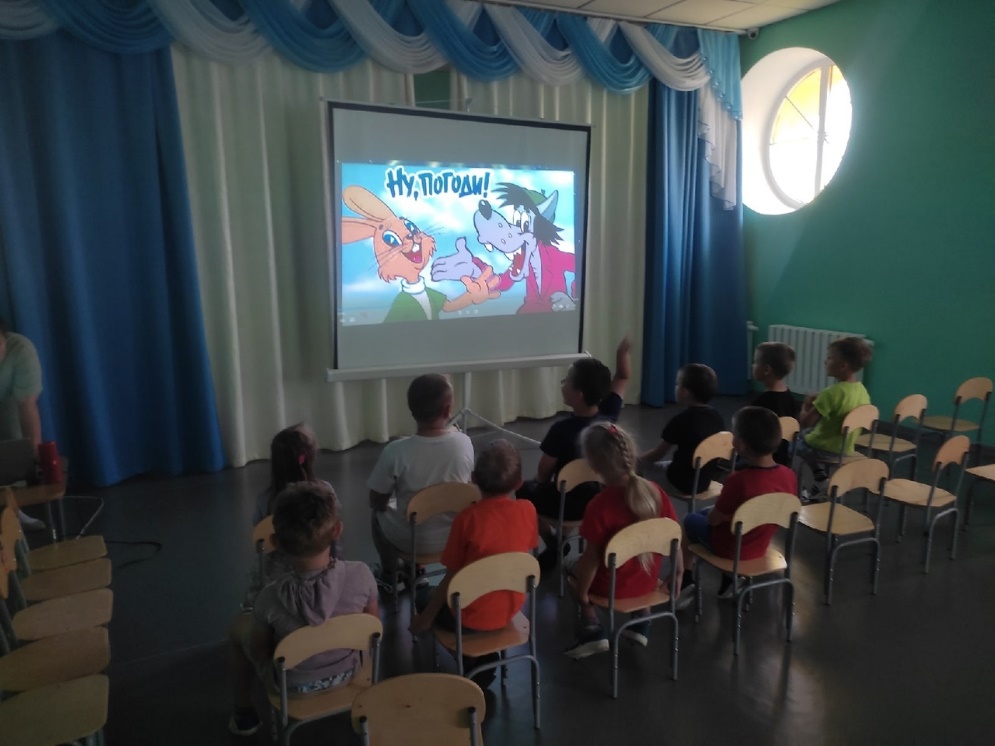 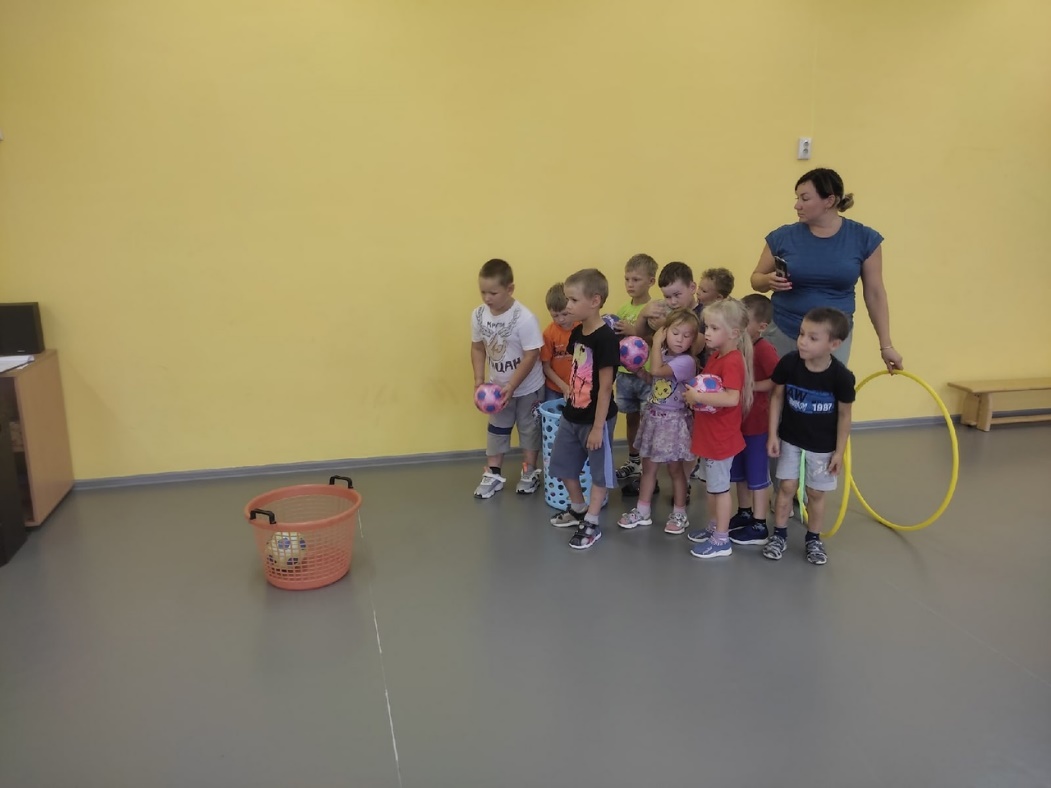 Прощай лето!
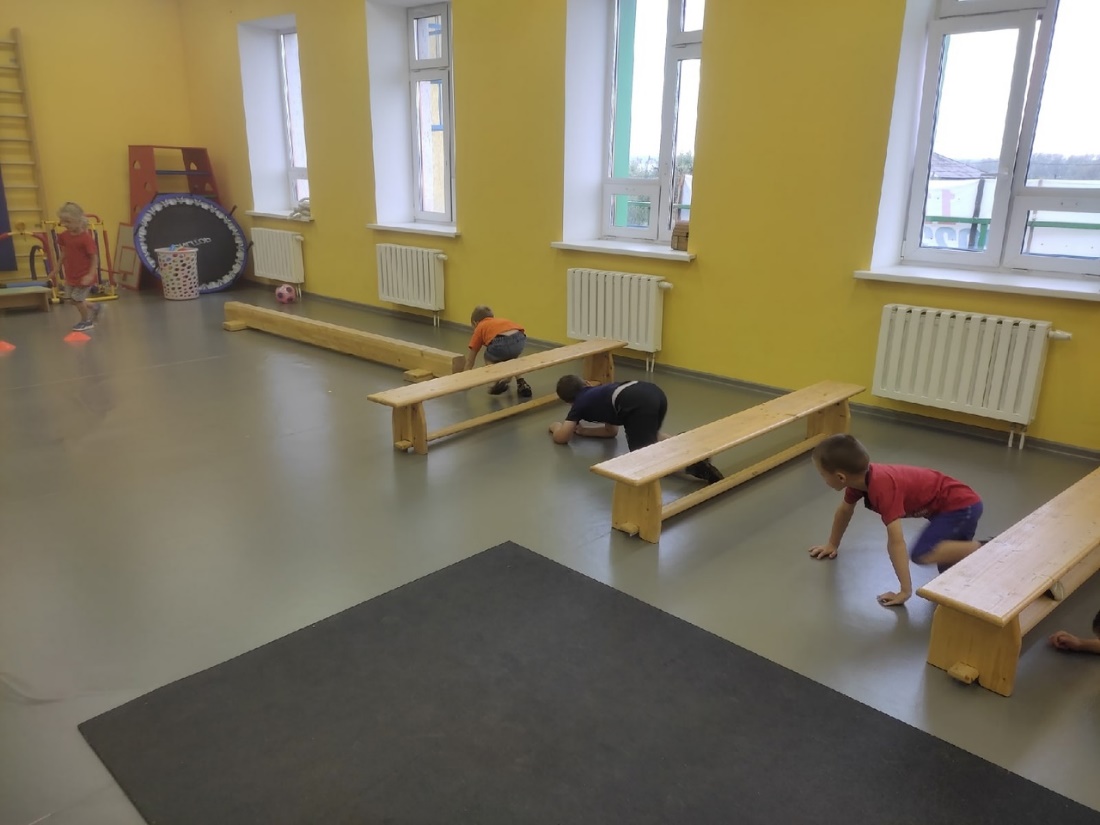 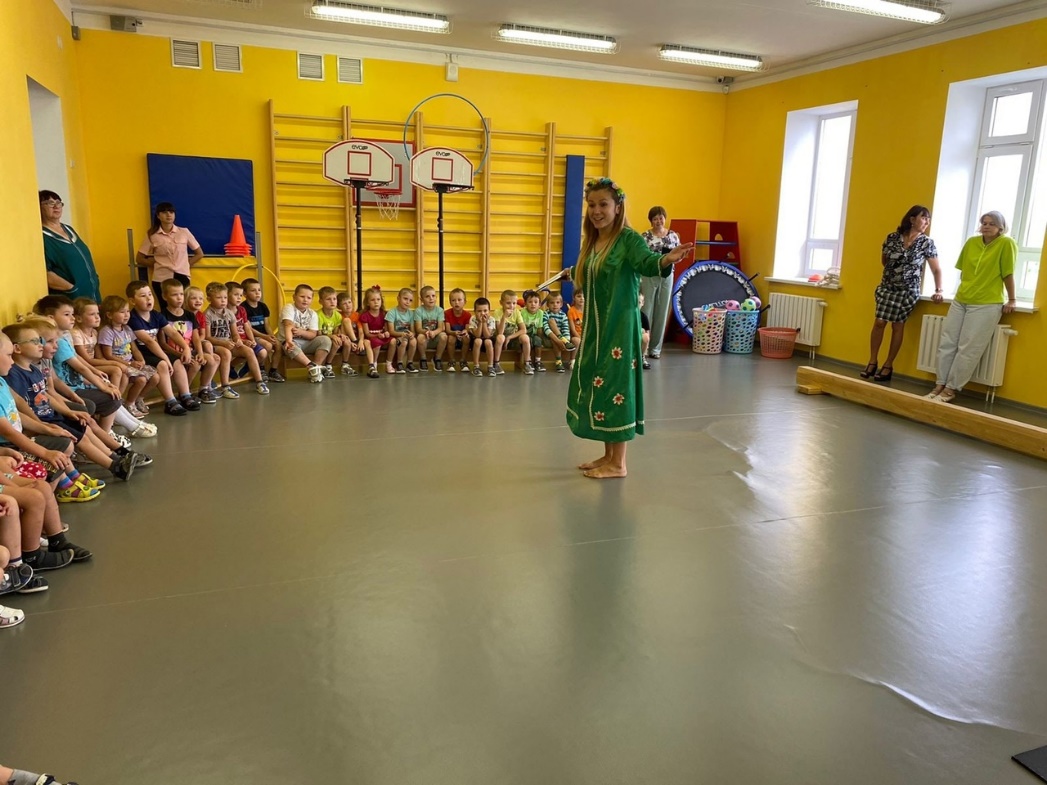 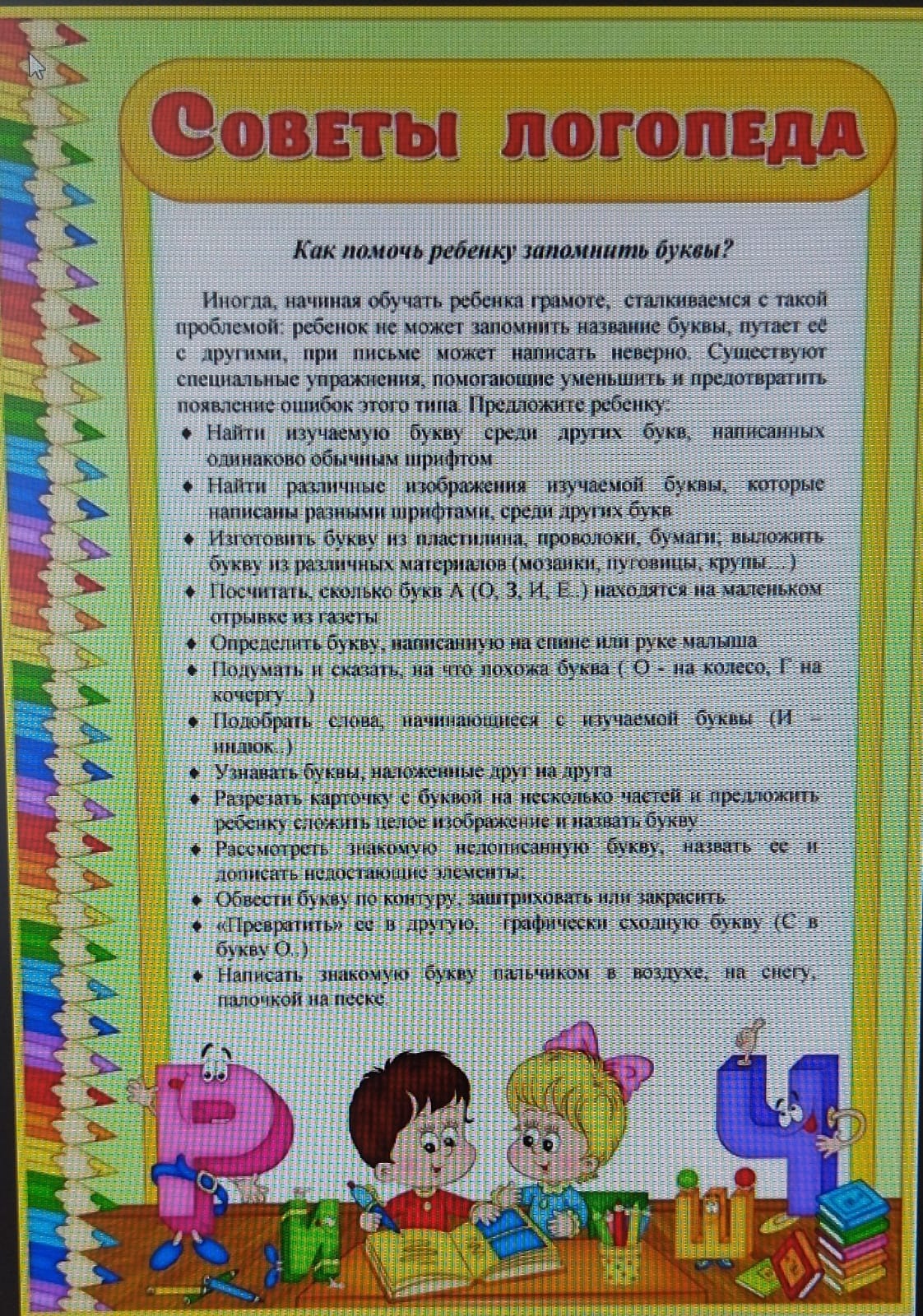 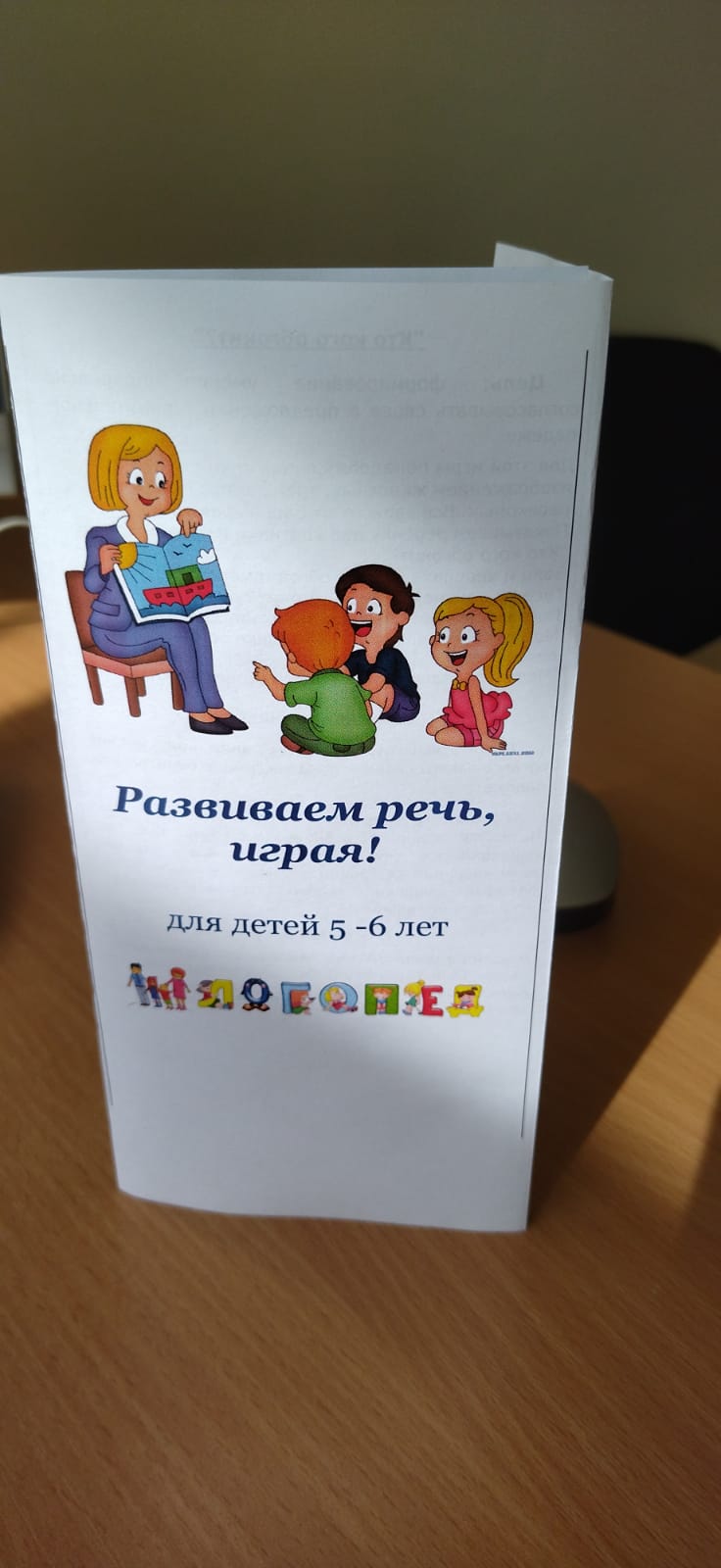 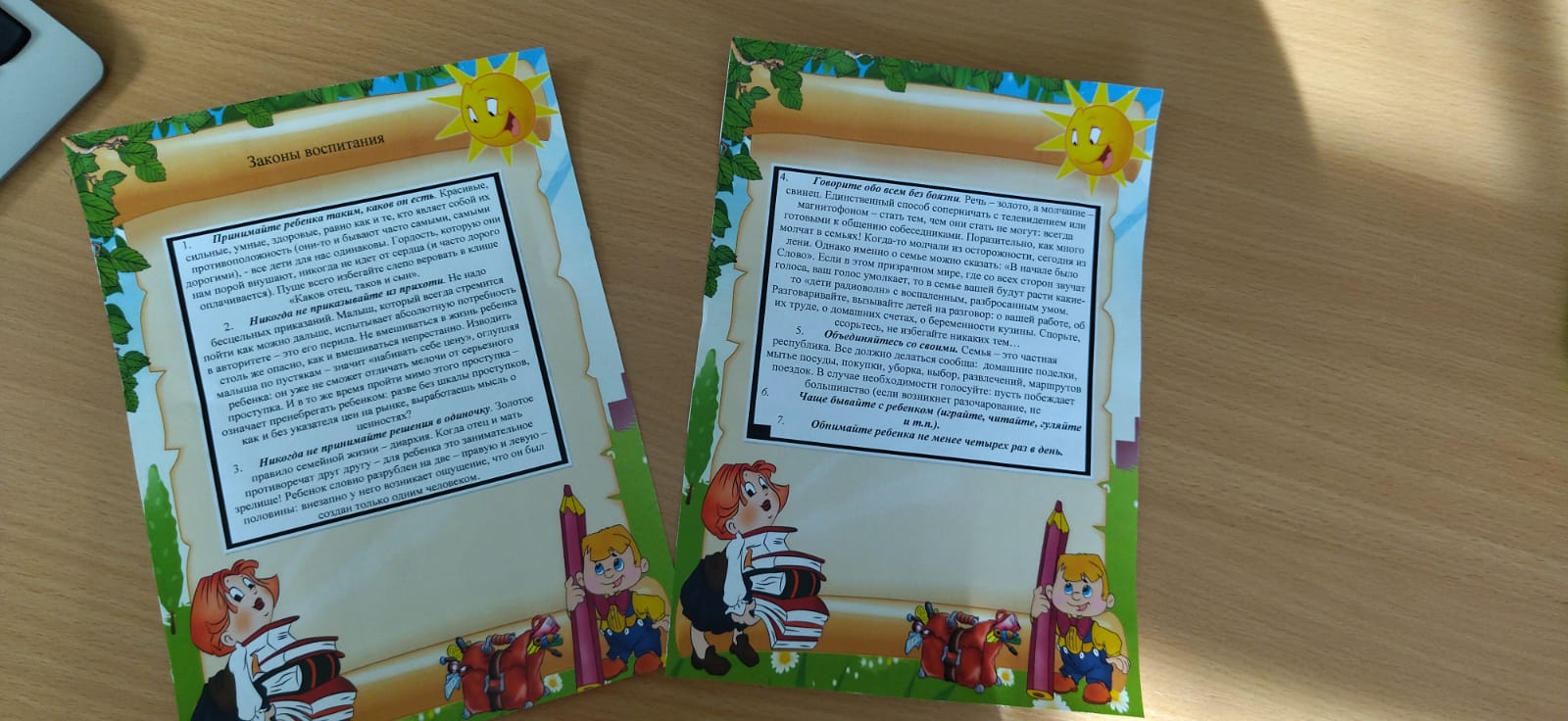 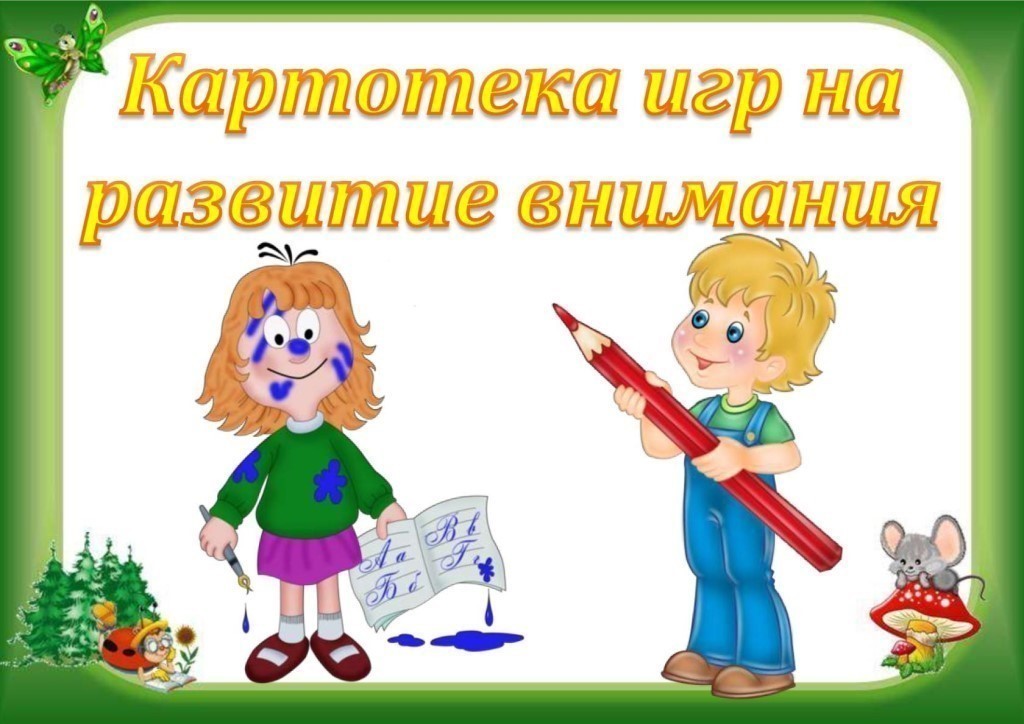